PXIE RFQ MECHANICAL DESIGN STATUS
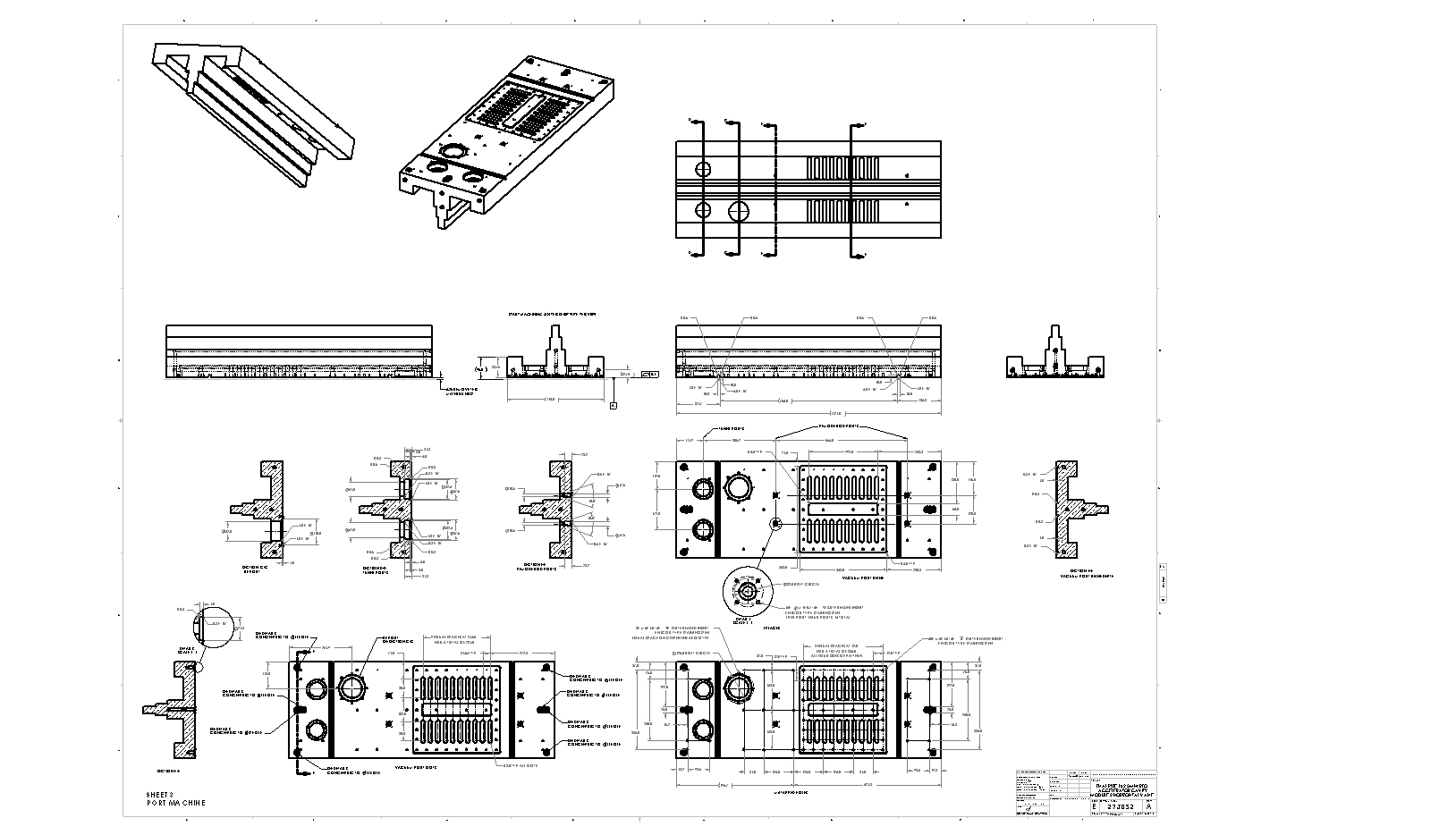 Matt Hoff   LBNL  NOVEMBER 29, 2012
1
M20 thread is in the soft copper
Bolt Circle Pi-mode Cooling Connector Change
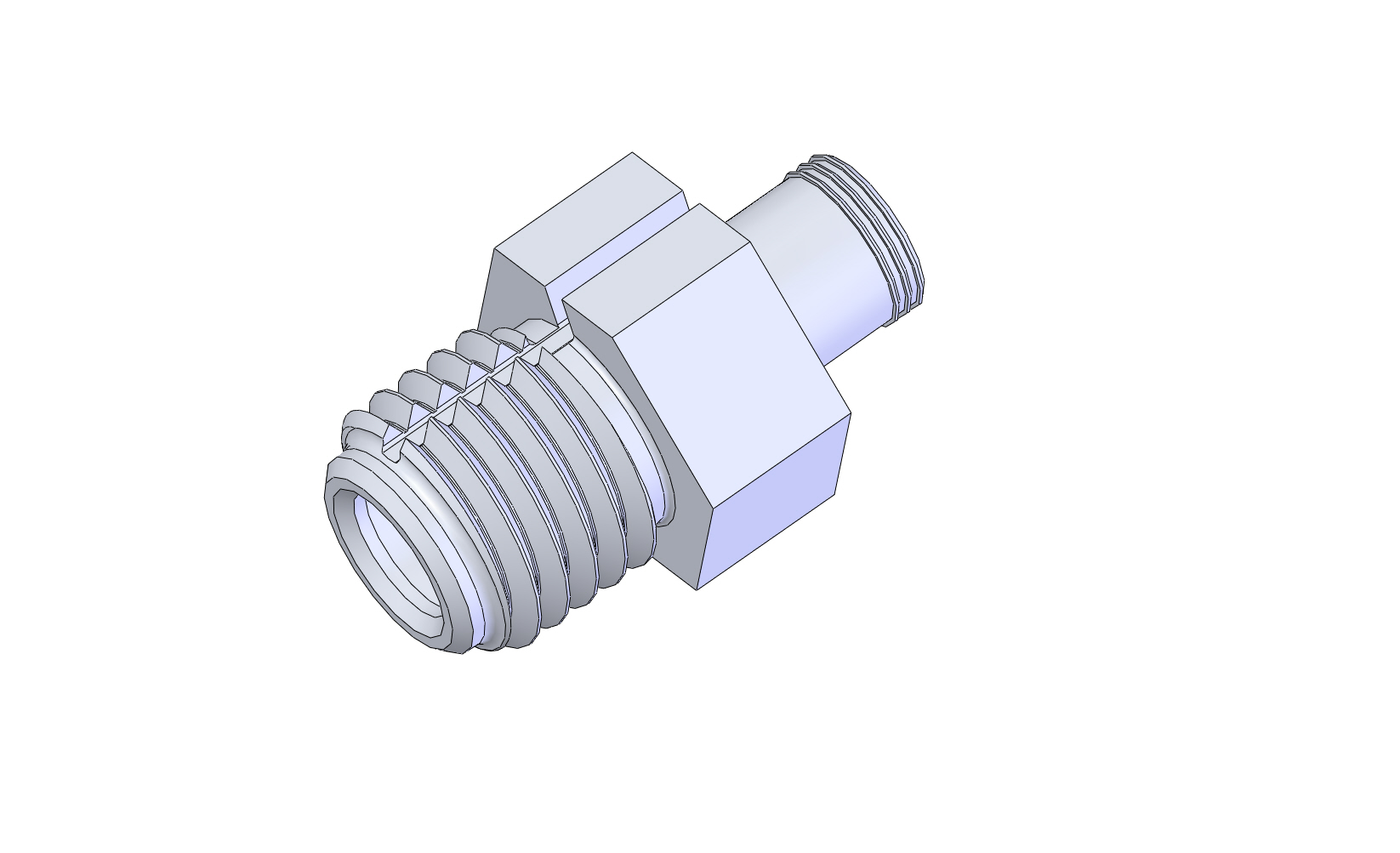 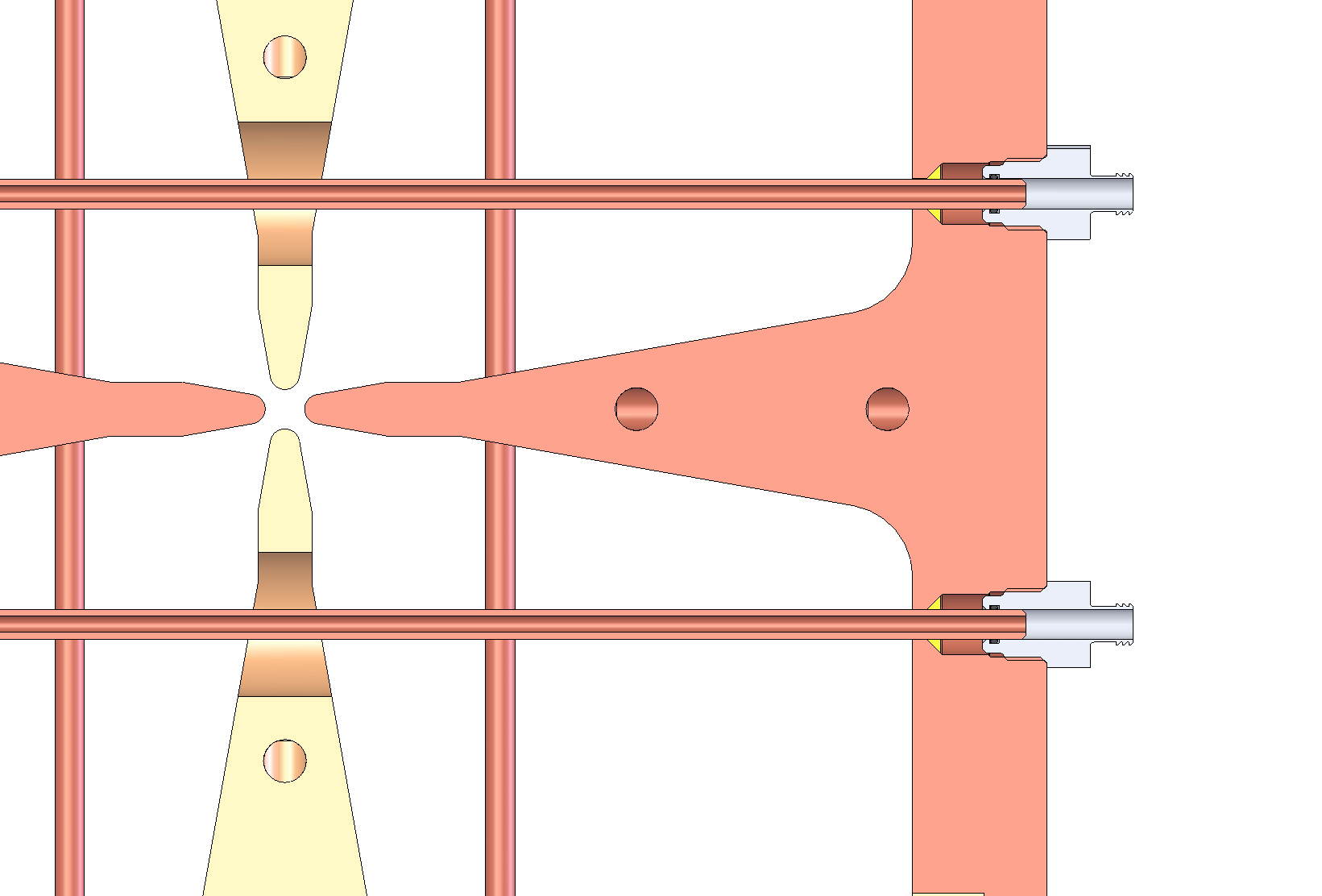 Similar to how the sensing loops are held in place
M4 x .7 tapped holes (helicoil inserts)
Compatible with brazing in the rod and ferrule
Easy to repair
The old design
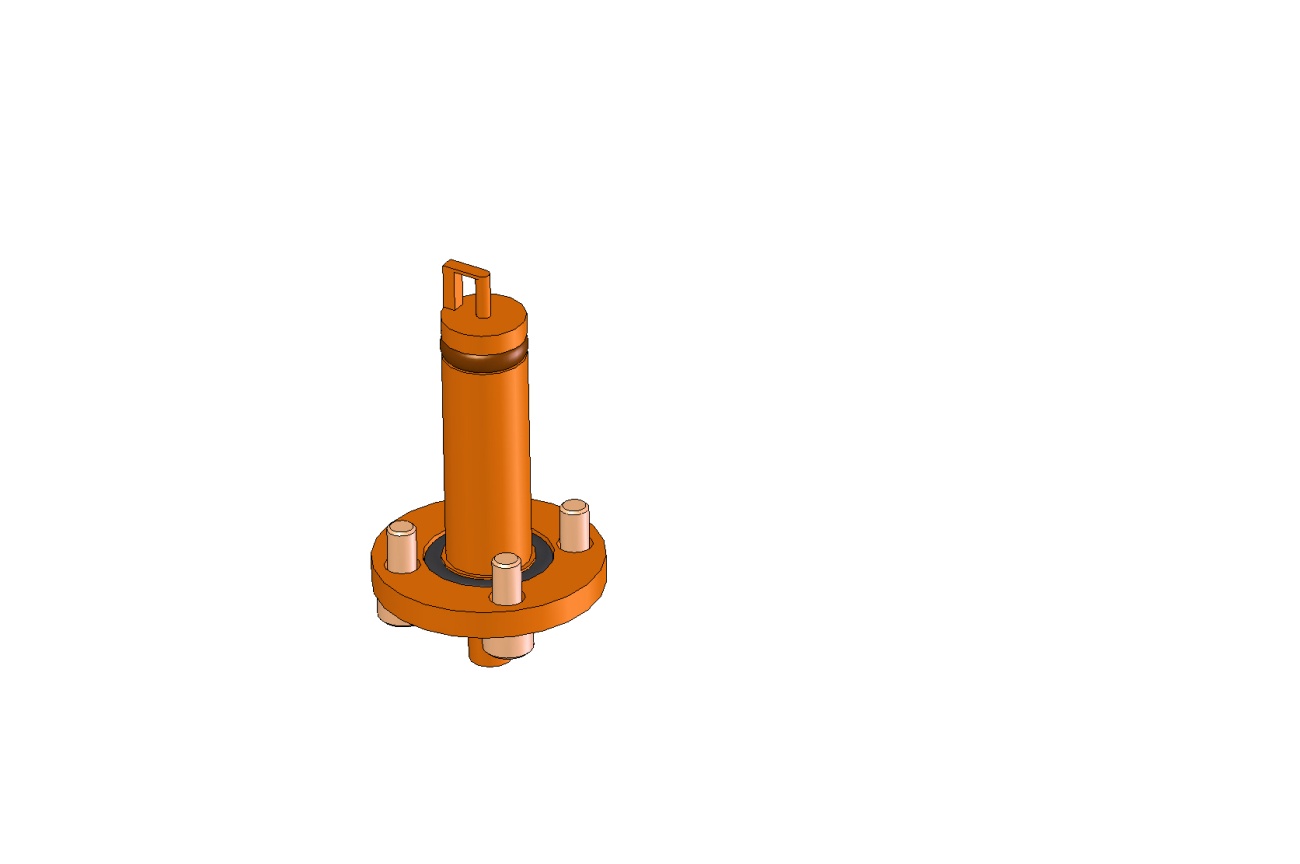 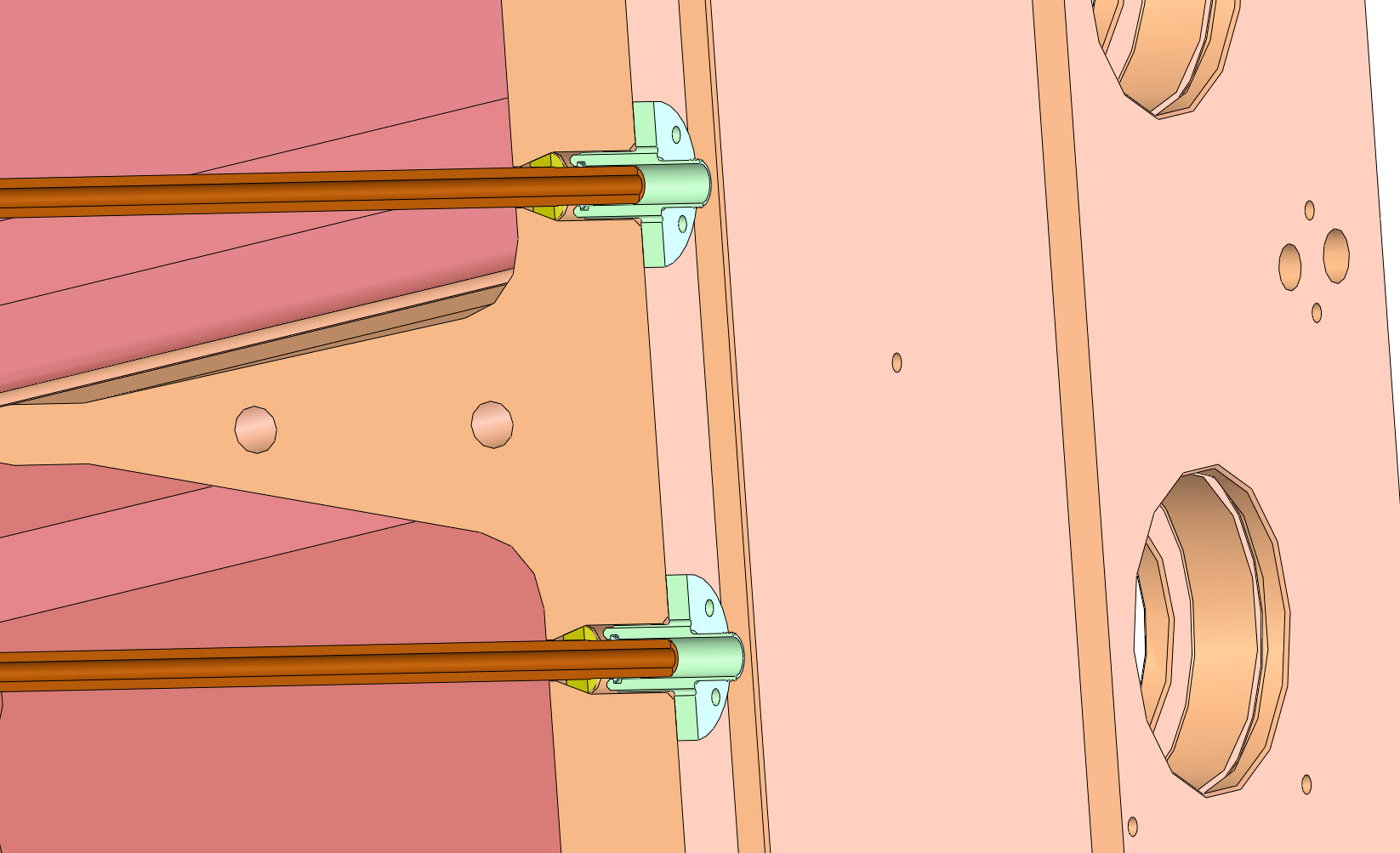 Sensing loop
Water connector is held in place with 4 M4 screws (not shown)
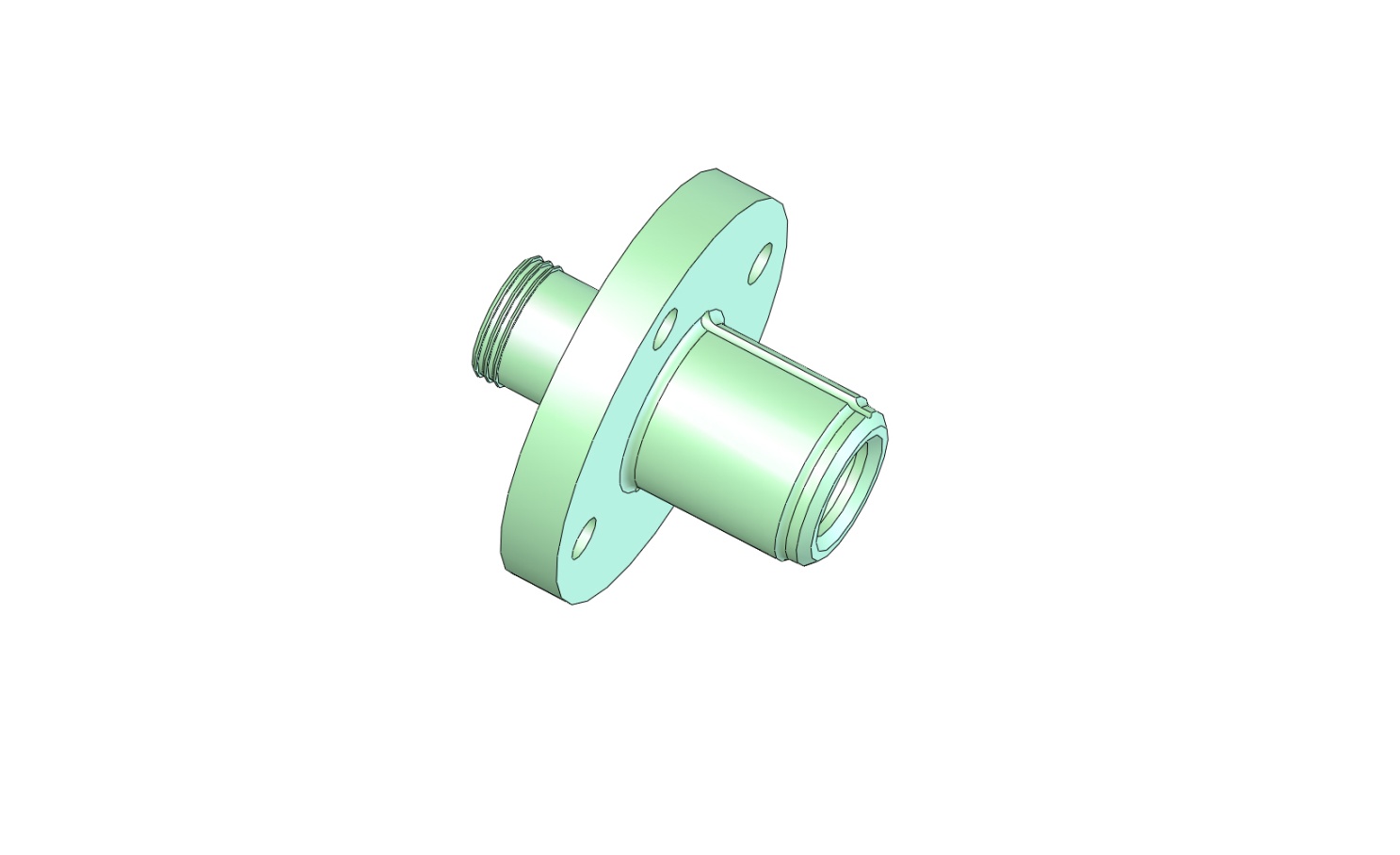 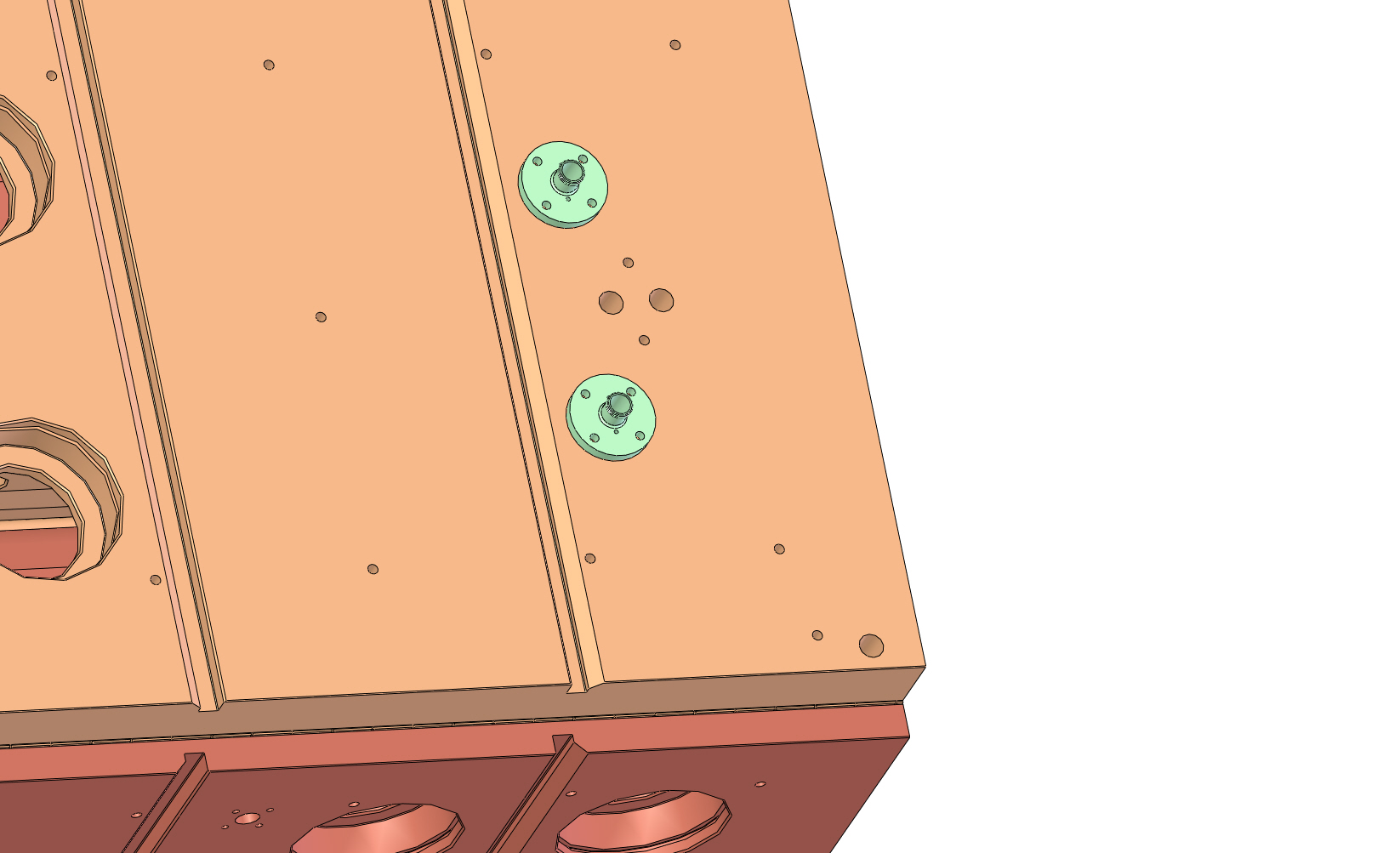 O-ring seal
Weep hole
2
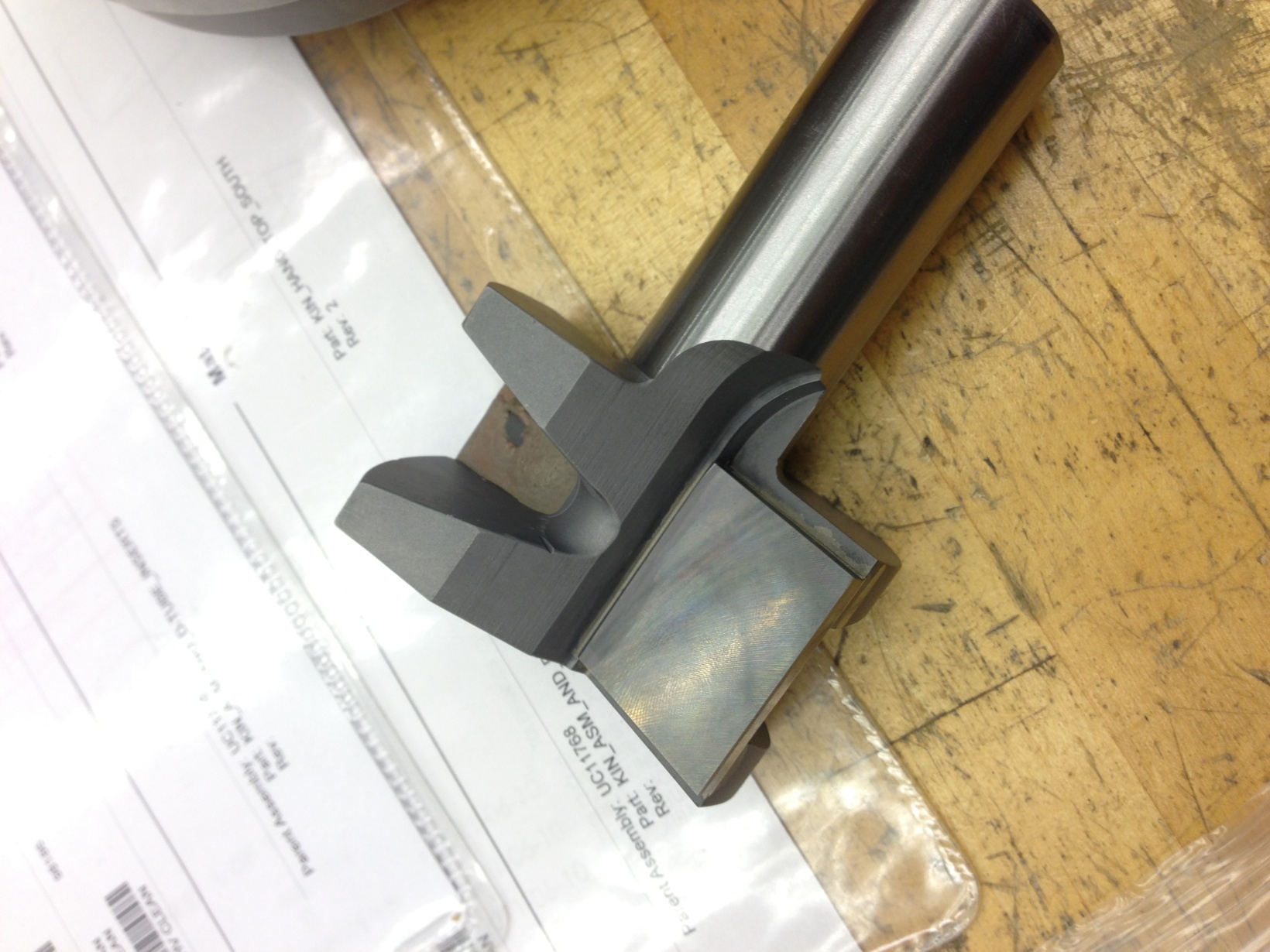 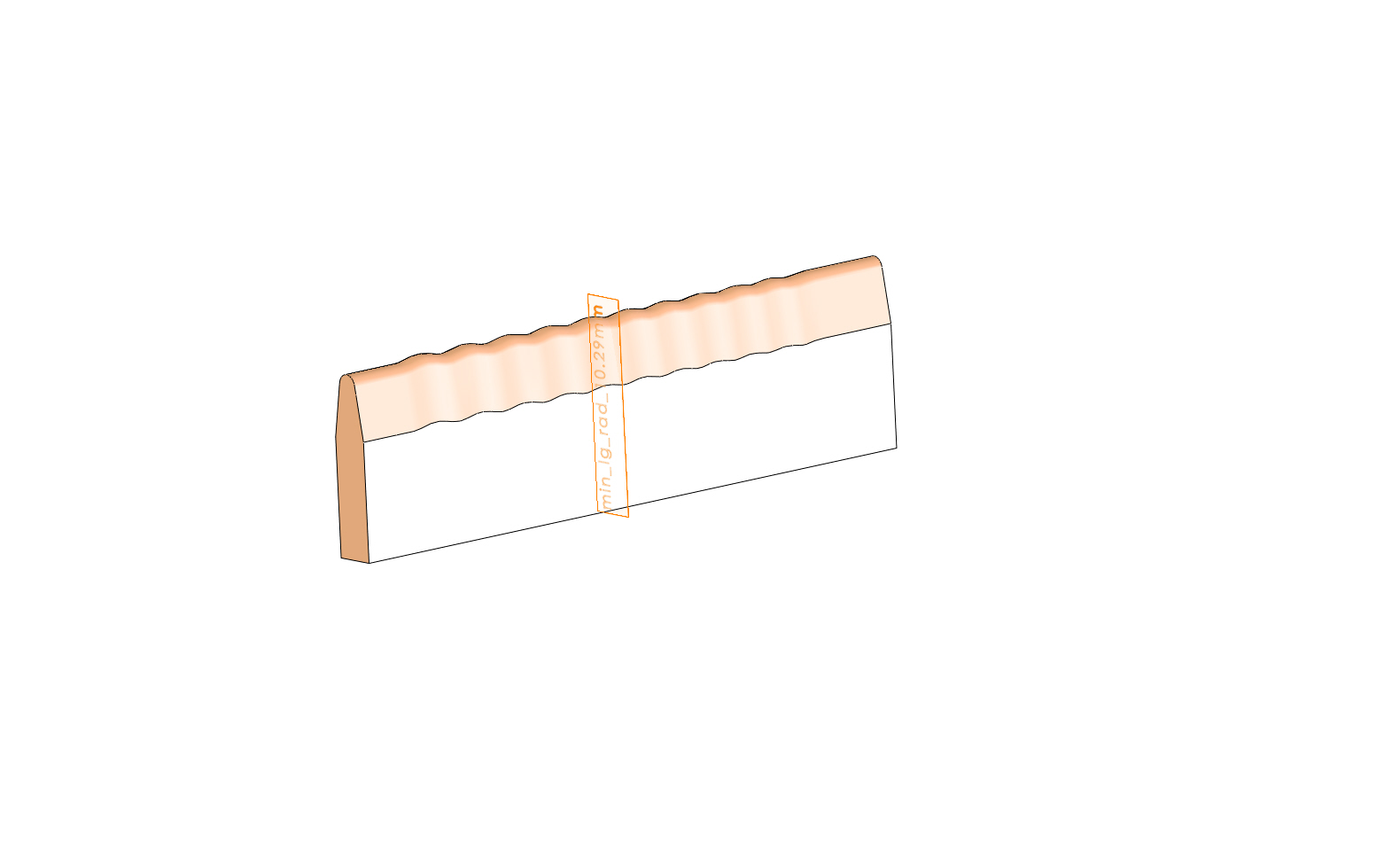 Profile Cutter Update
A purchased 2 flute cutter with chip relief. LBNL will wire EDM the actual tip profile this month and test
CAD model of the most difficult modulation section. This is the model the shop uses for its test.
A purchased 4 flute cutter with profile. The profile was incorrect. The LBNL shop has been correcting the profile by wire EDM. They are within .005 inch of correct. The pictured copper bar was cut with the shown cutter.
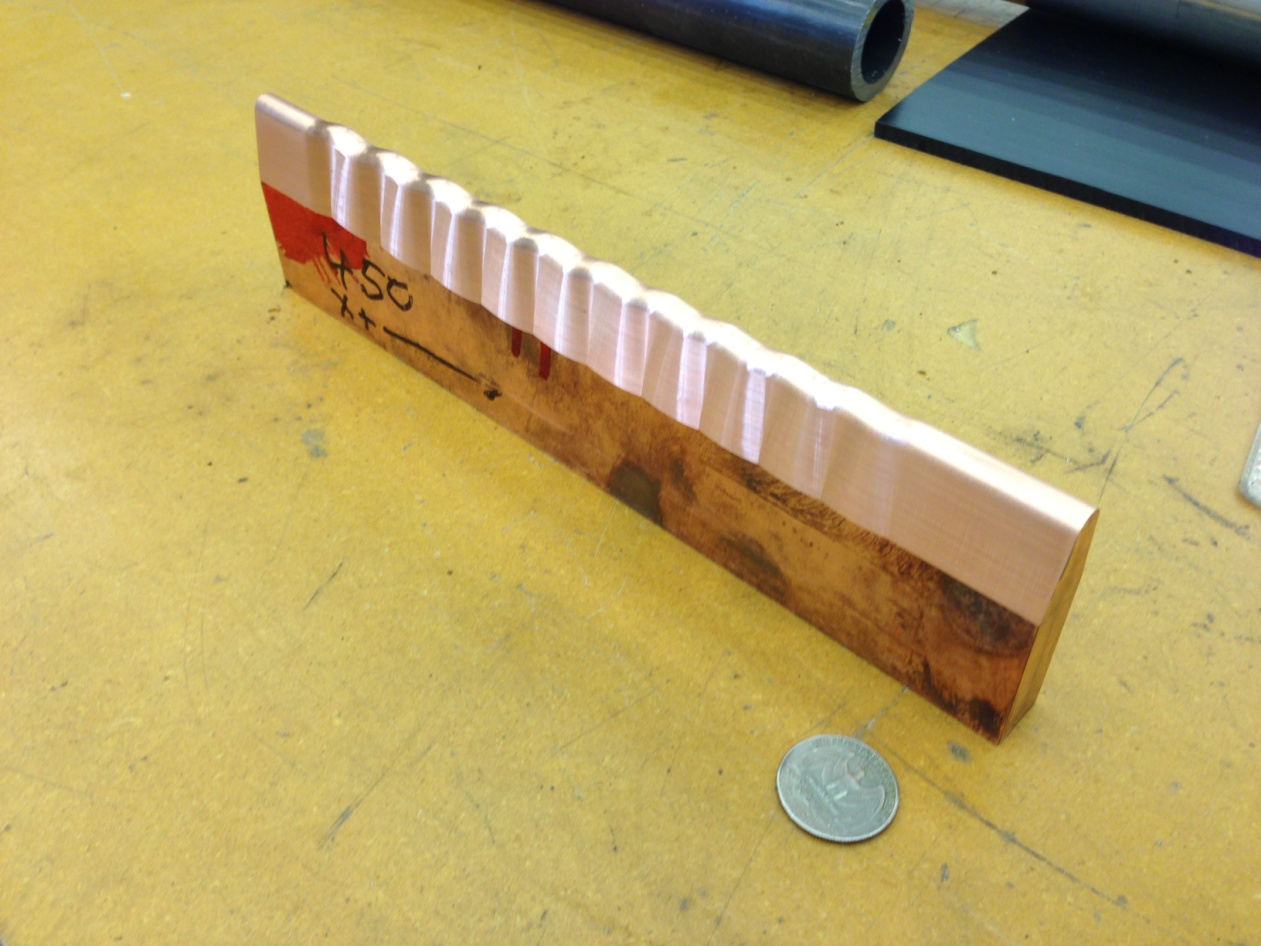 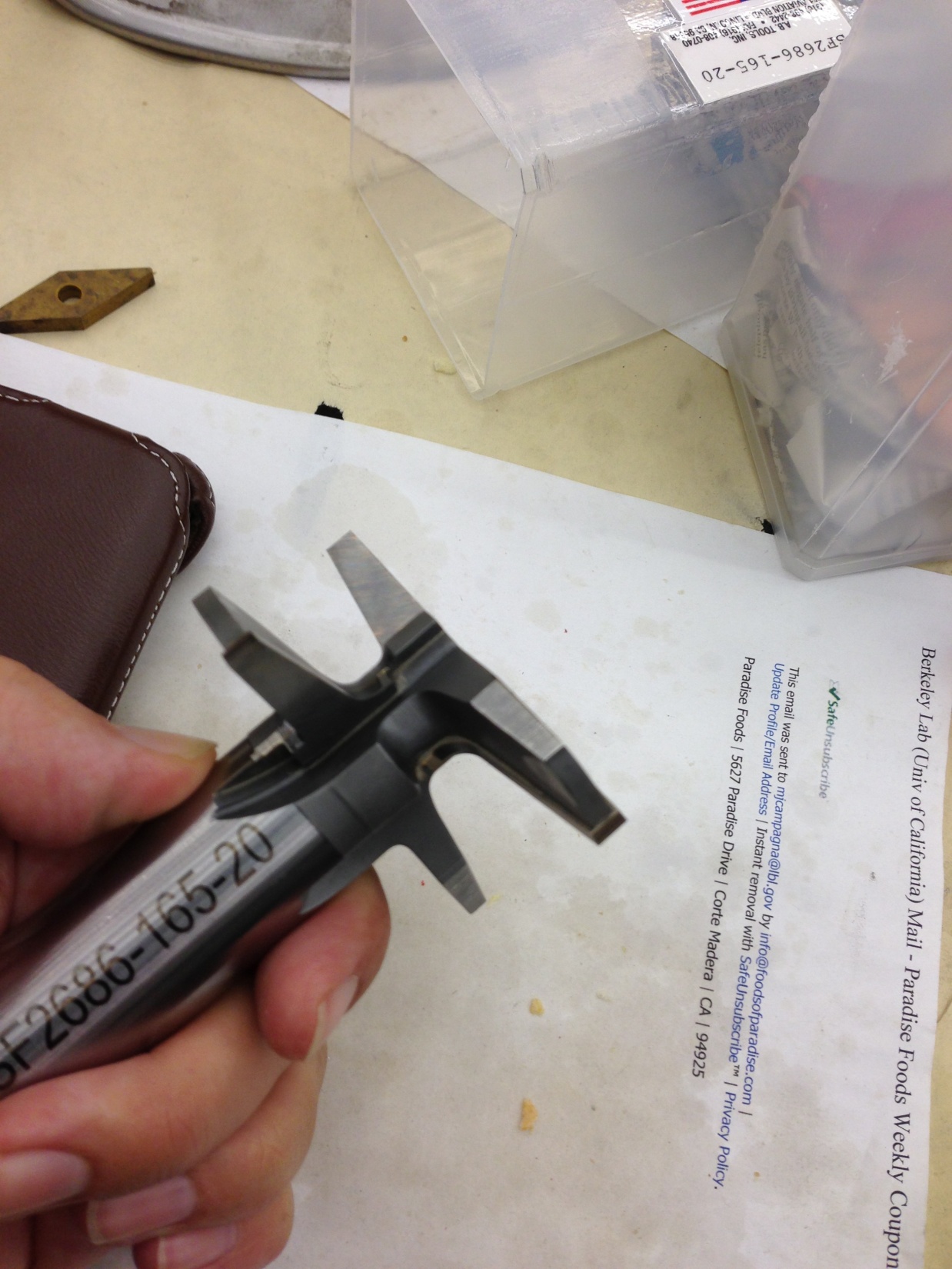 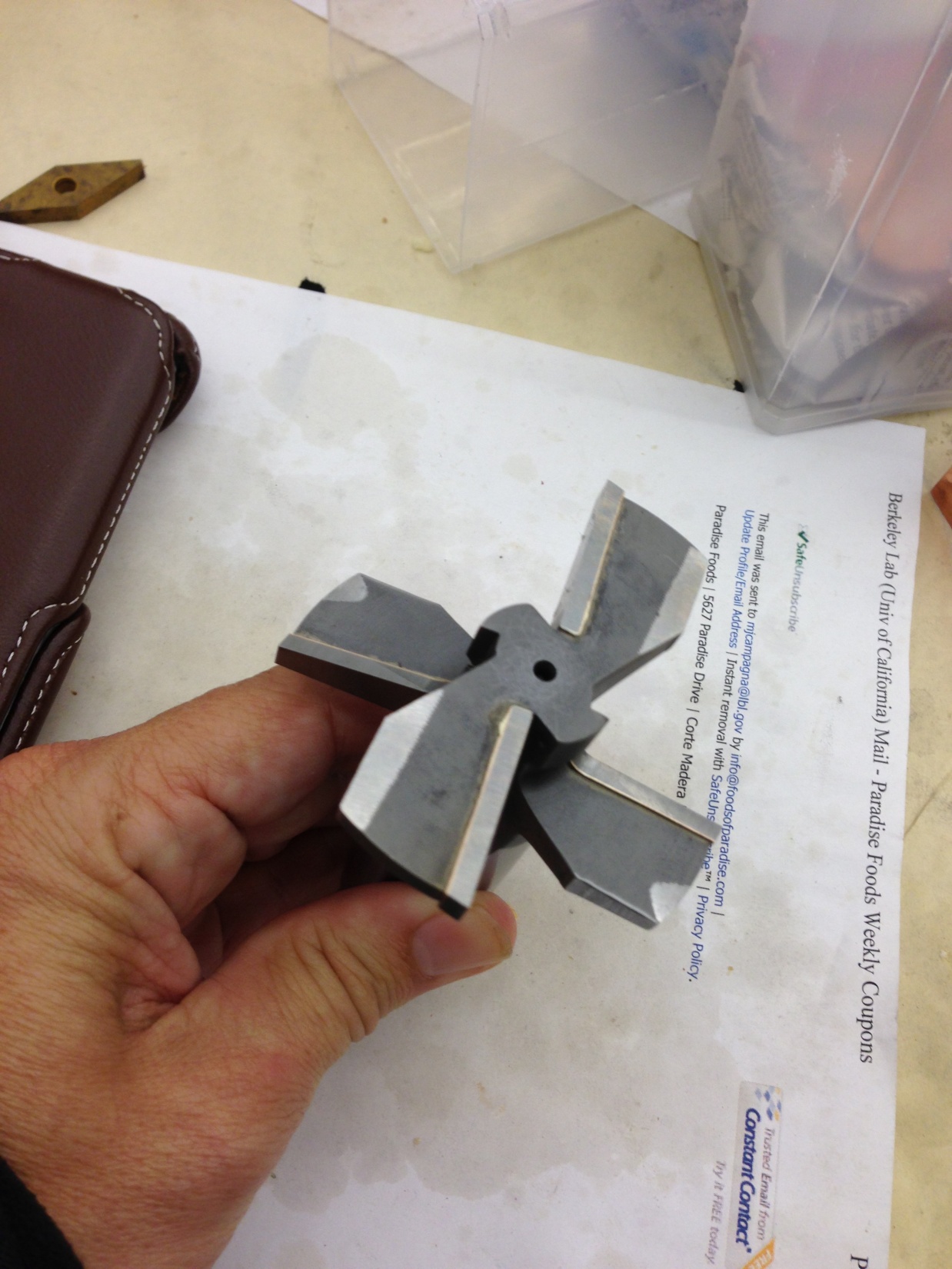 3
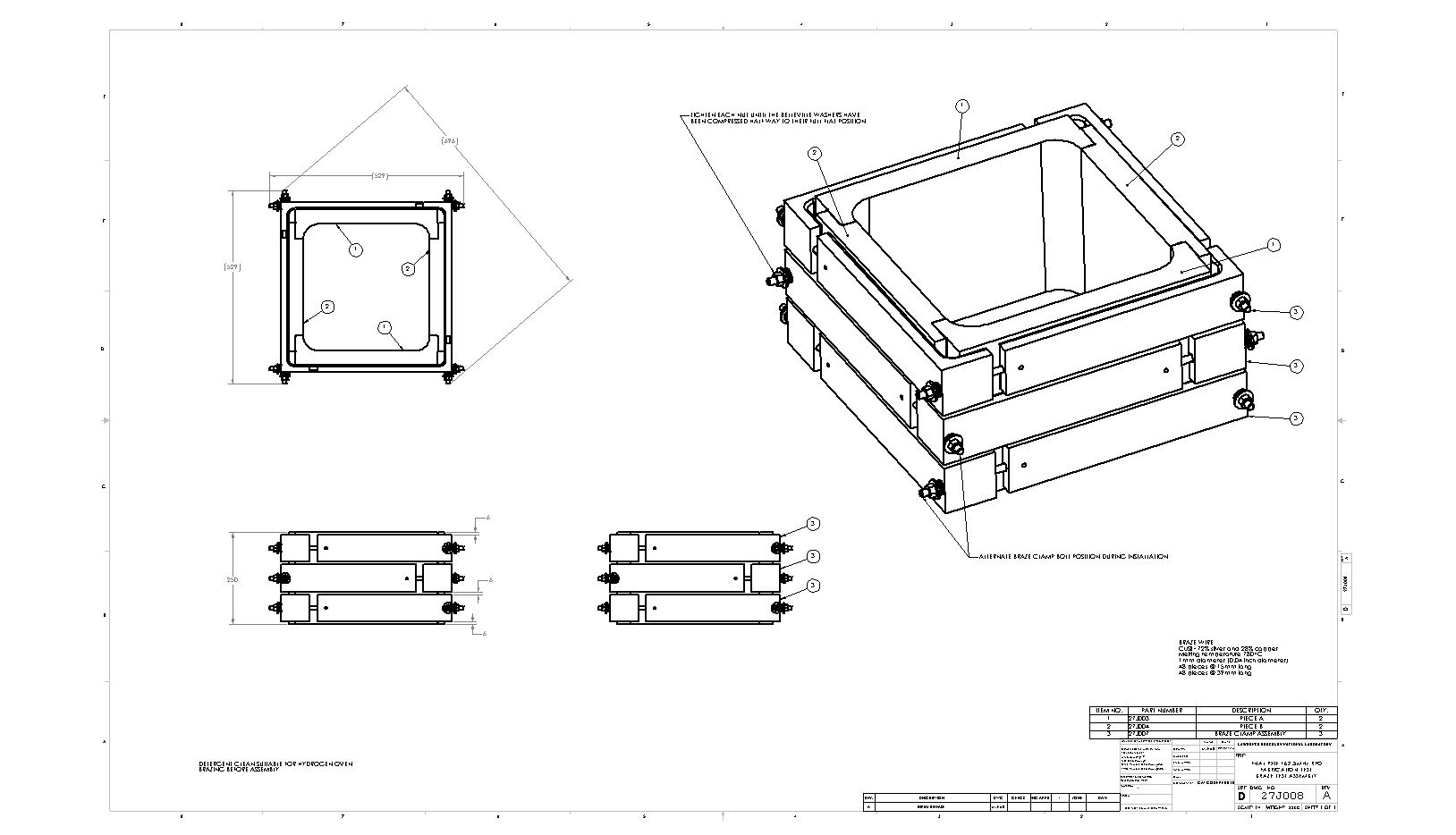 Braze Test
Drawings are done
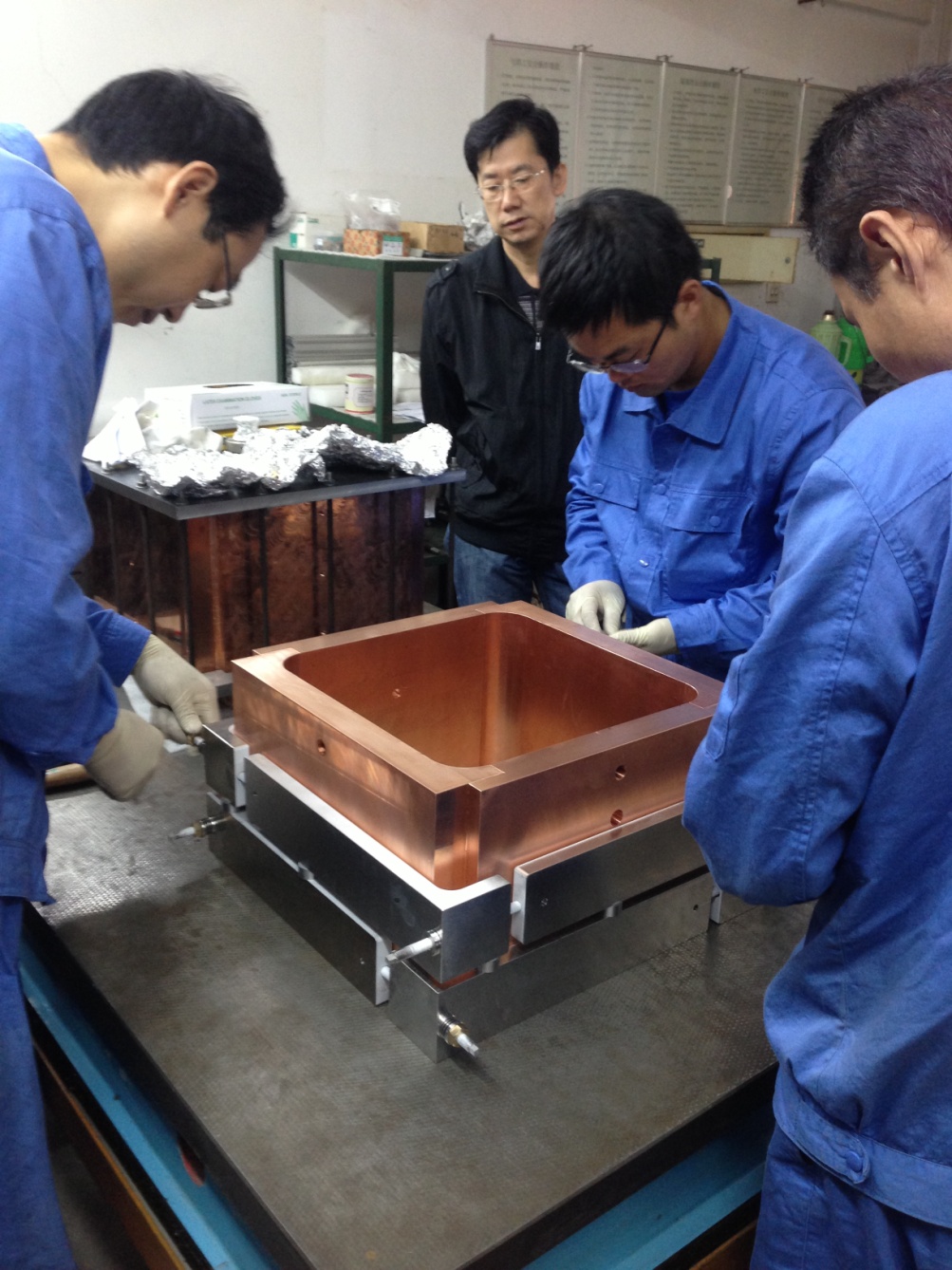 The IMP braze test
4
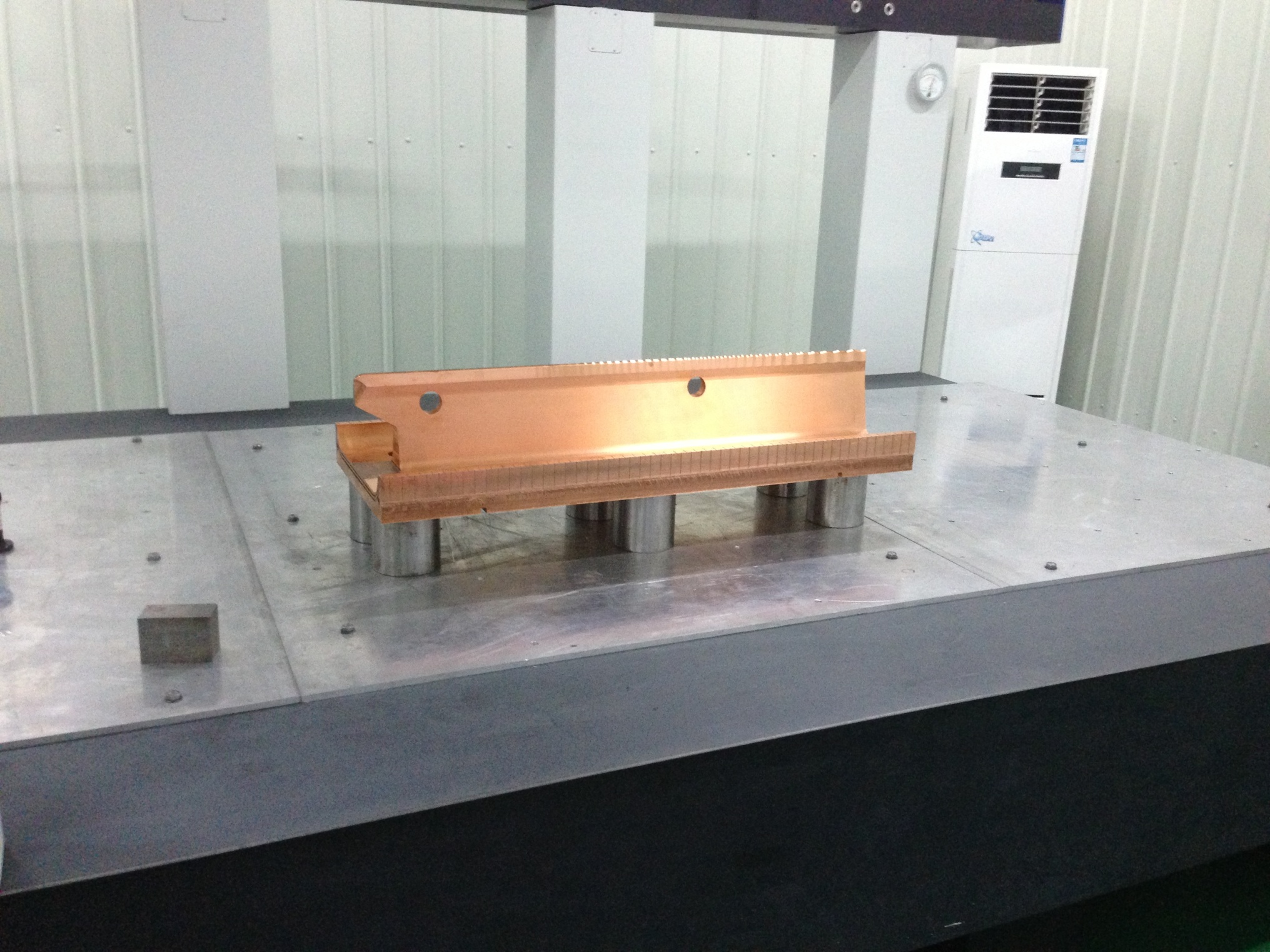 Full vane test piece
We plan on using Module 1 Horizontal vane as the test vane. The drawing is complete.
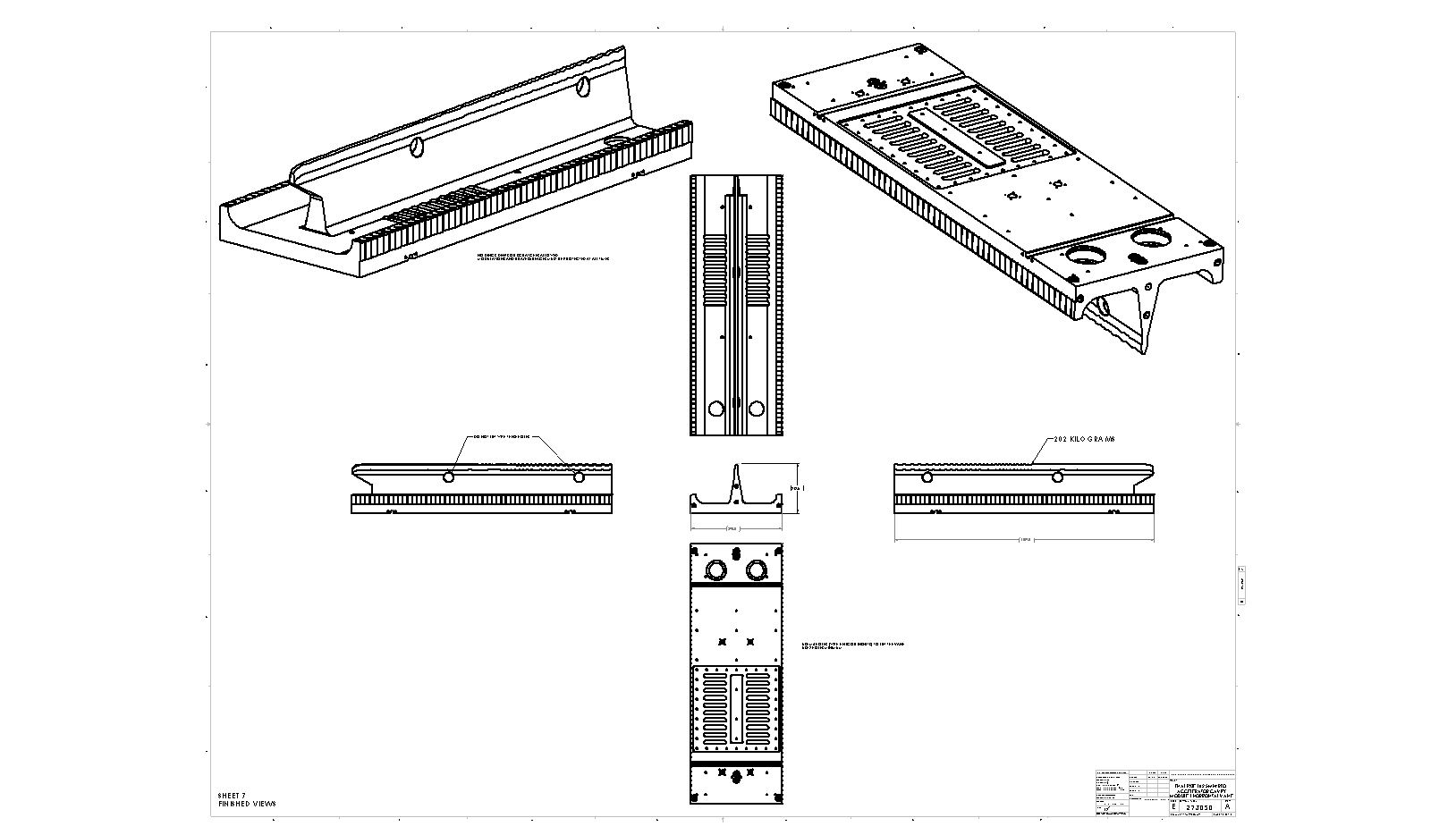 The IMP test vane
5
RFQ Part Drawings
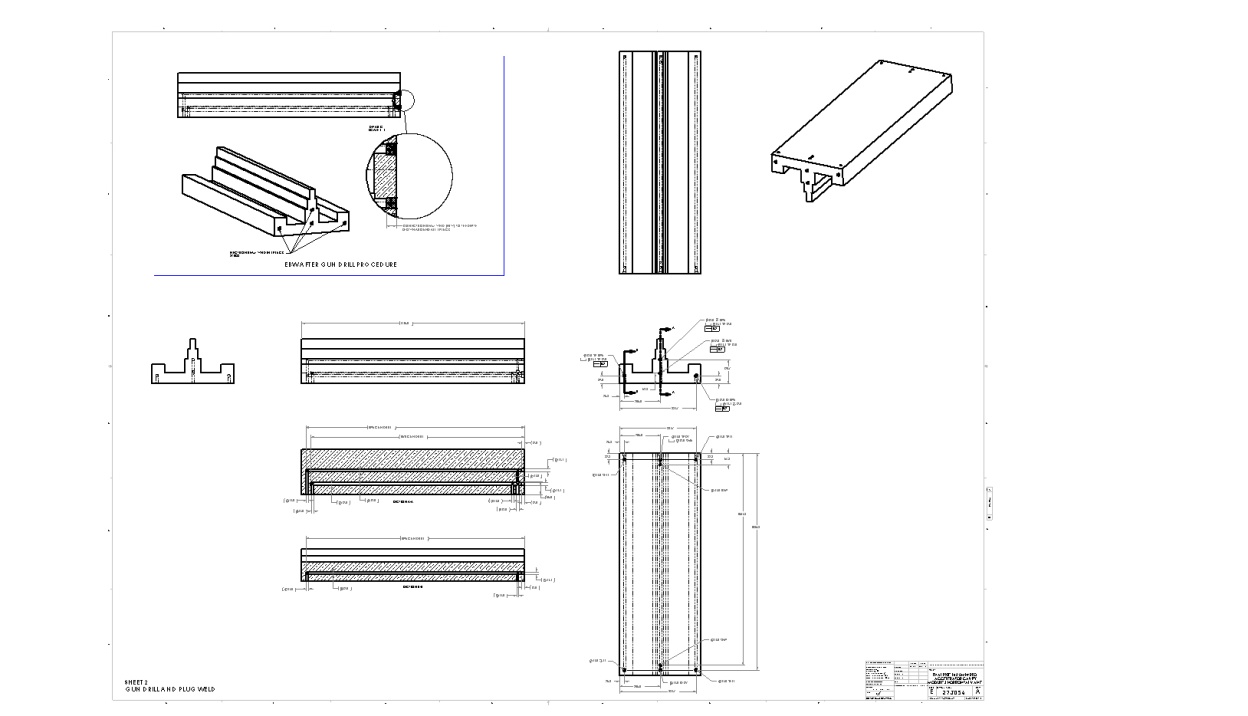 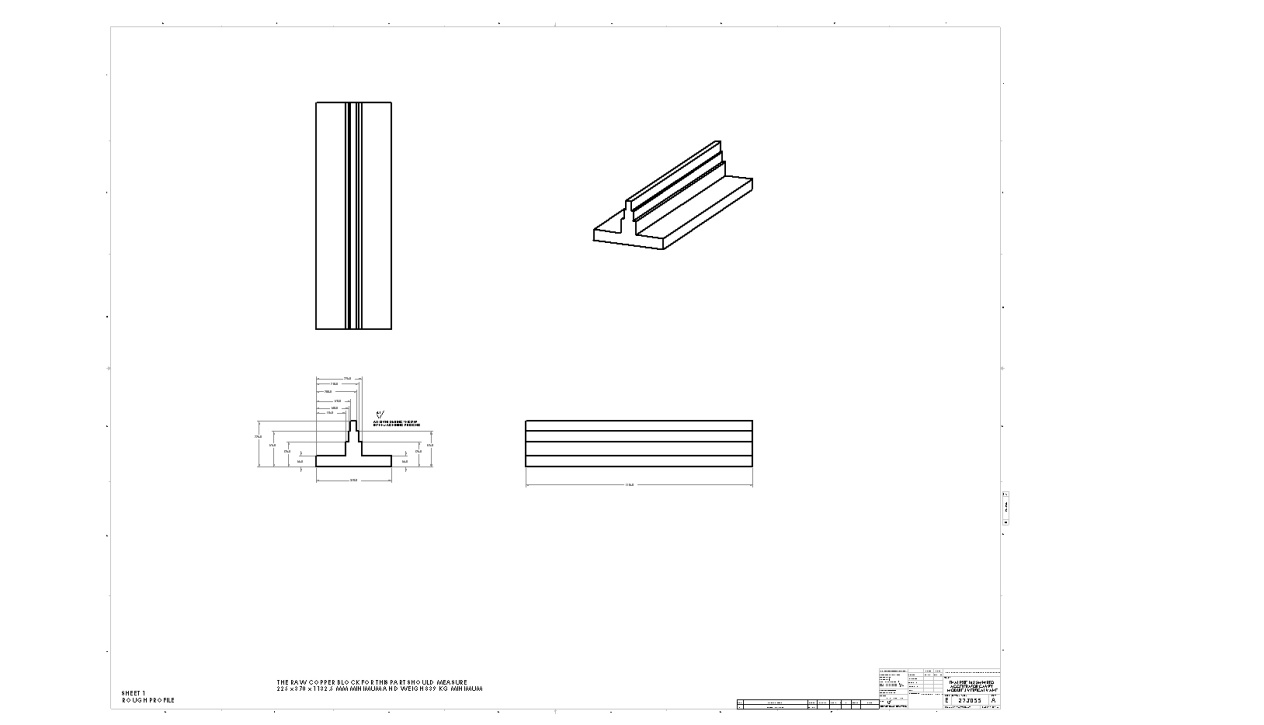 Vane drawing – rough machine
Vane drawing – gun drill
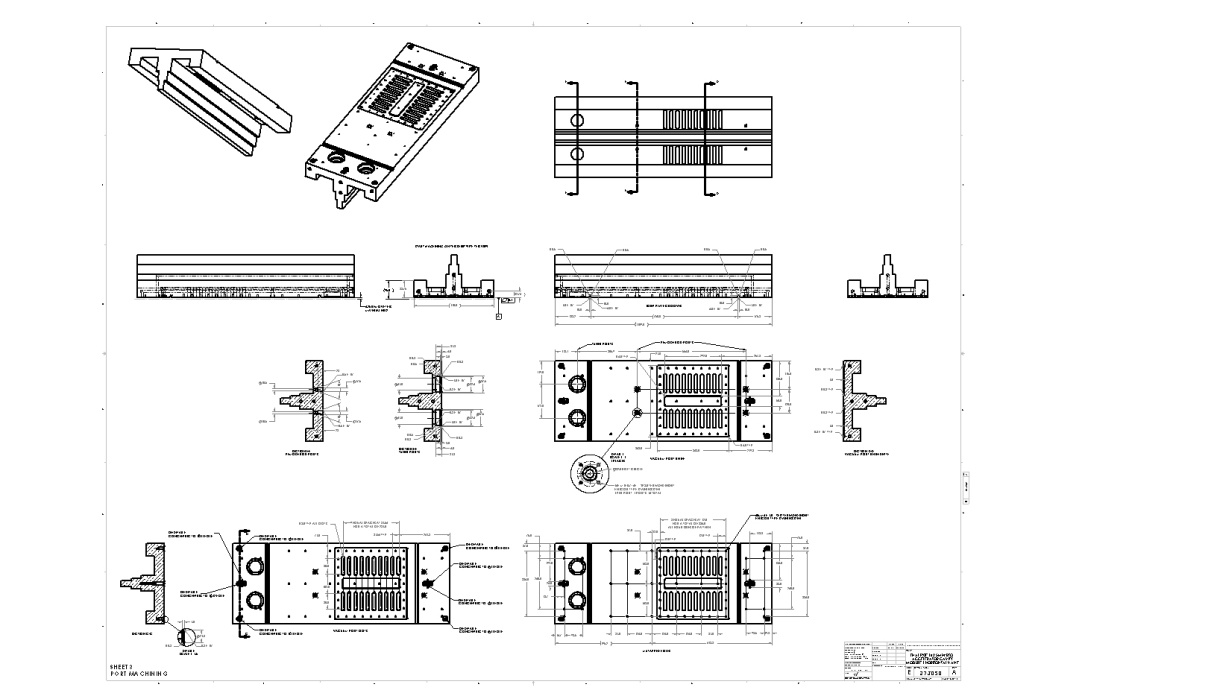 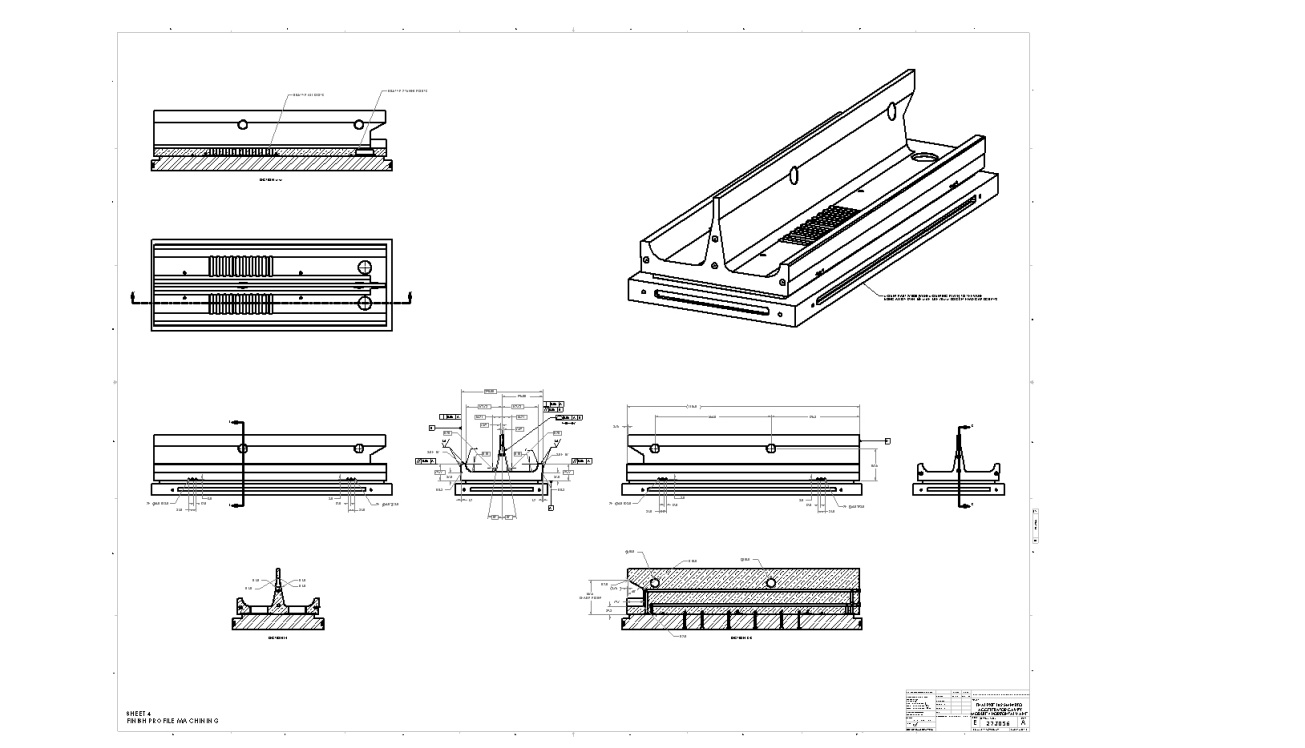 Vane drawing – finish profile
6
Vane drawing – port machining
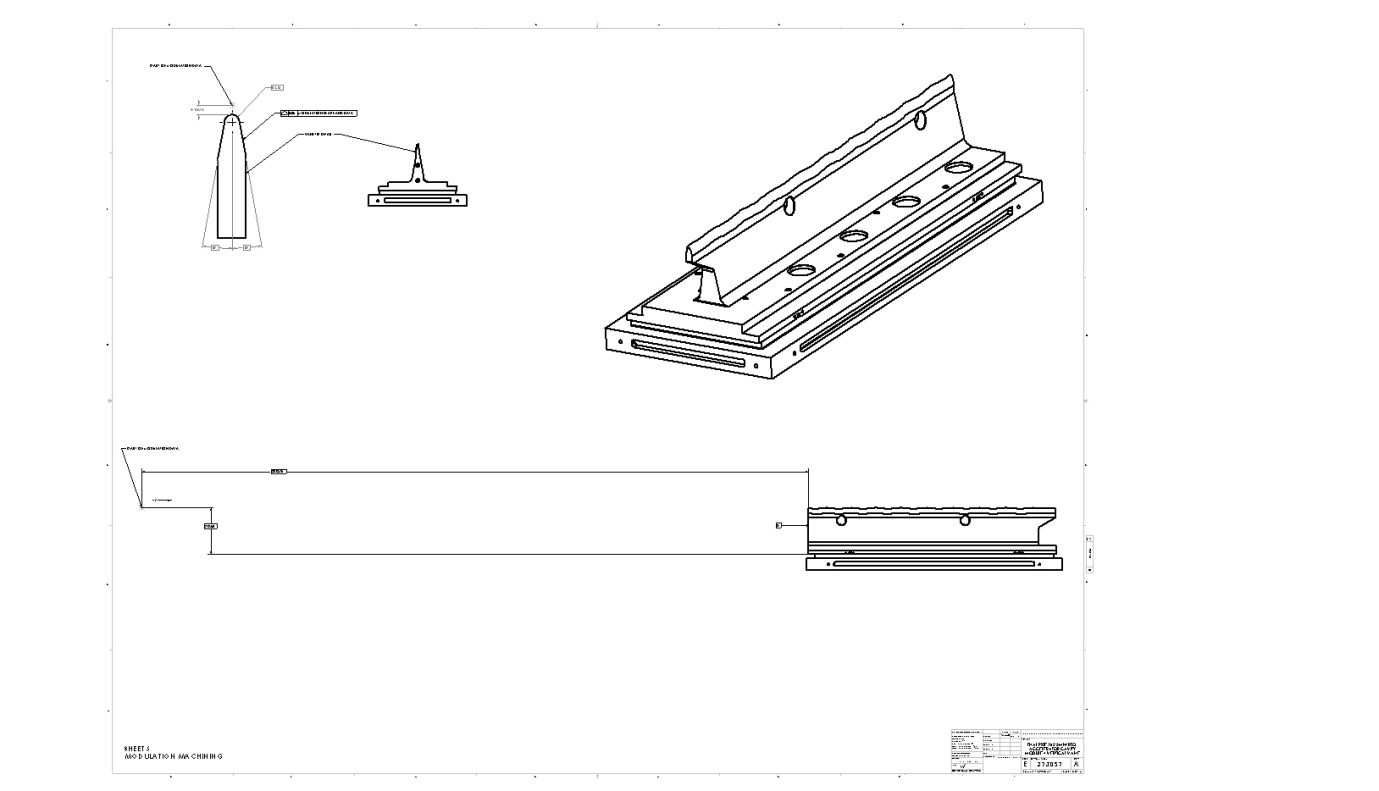 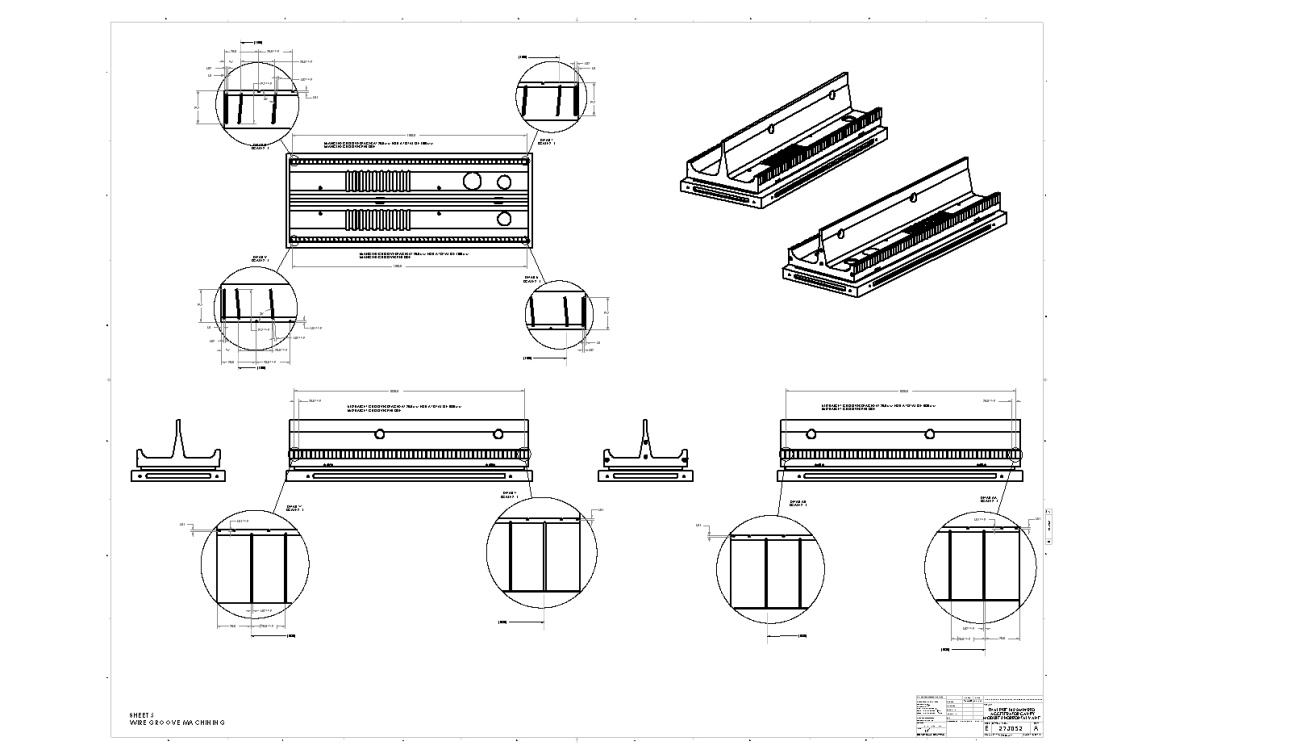 Vane drawing – modulation machining
Vane drawing – wire grooves
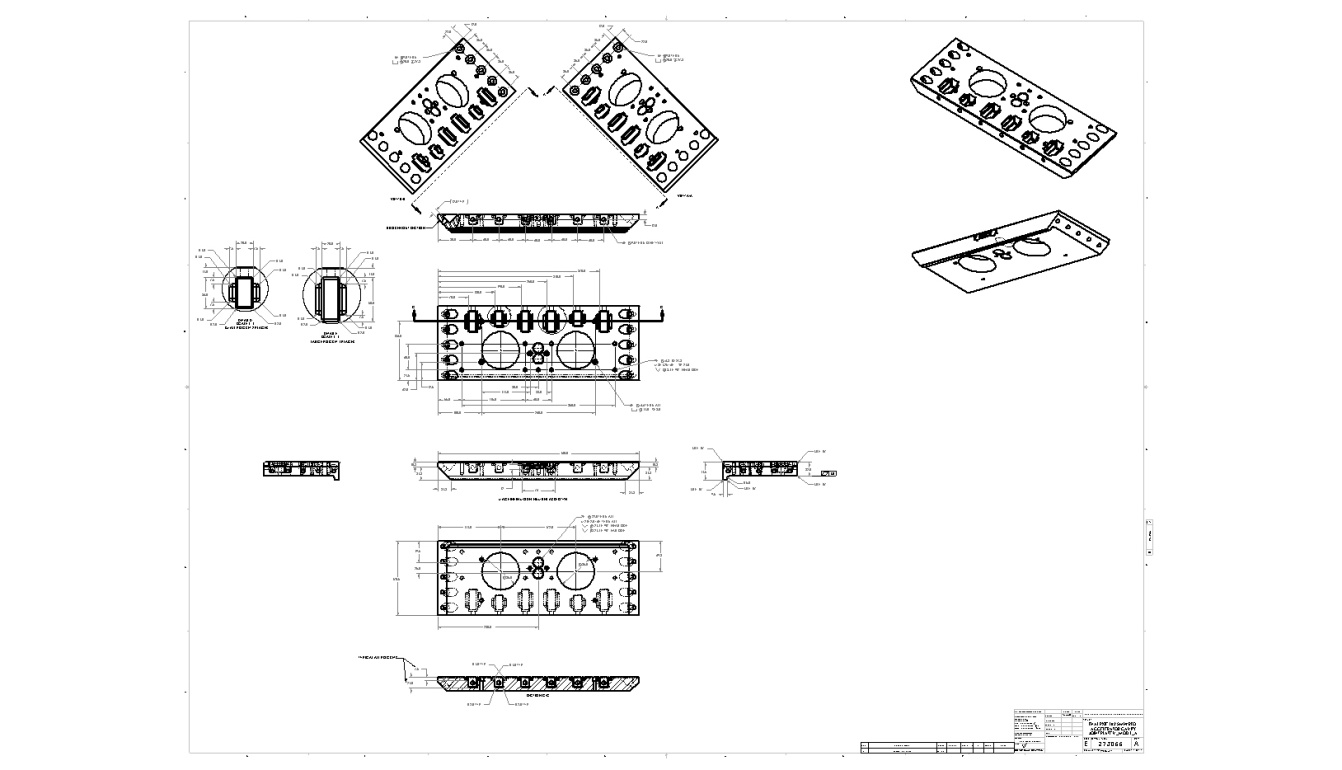 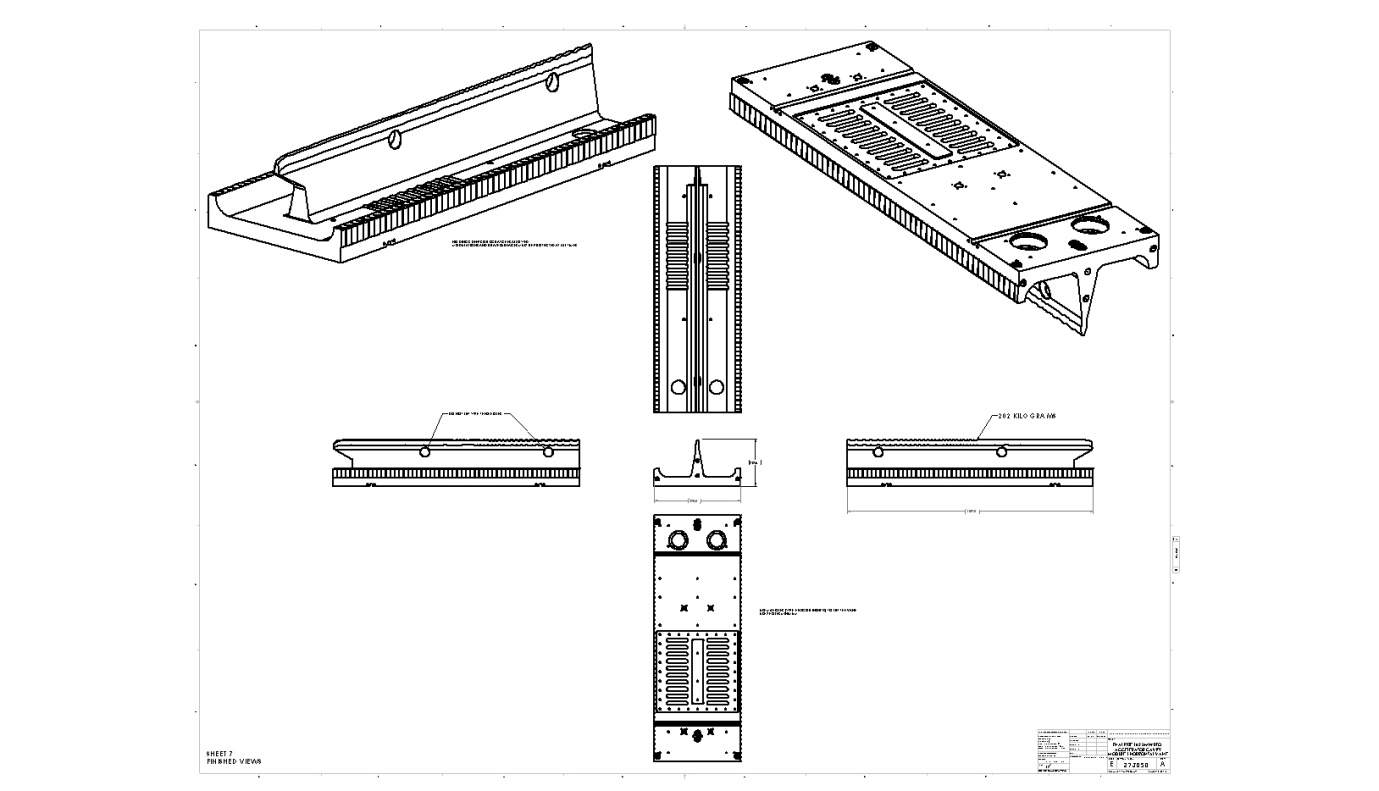 Joint plate drawing
Vane drawing - Finished views
7
Drawings
Fabrication test part drawings are done, but not checked.
Individual vane drawings are done, but not checked.
Joint plate drawings are done, but not checked.
Tuners, Pi-mode rods, ferrules and vane mounting plate drawings are done, but not checked.
Next
Completed drawings get checked.
Braze assembly drawings created.
Post braze module end machining drawings created.
Find loose ends and resolve.
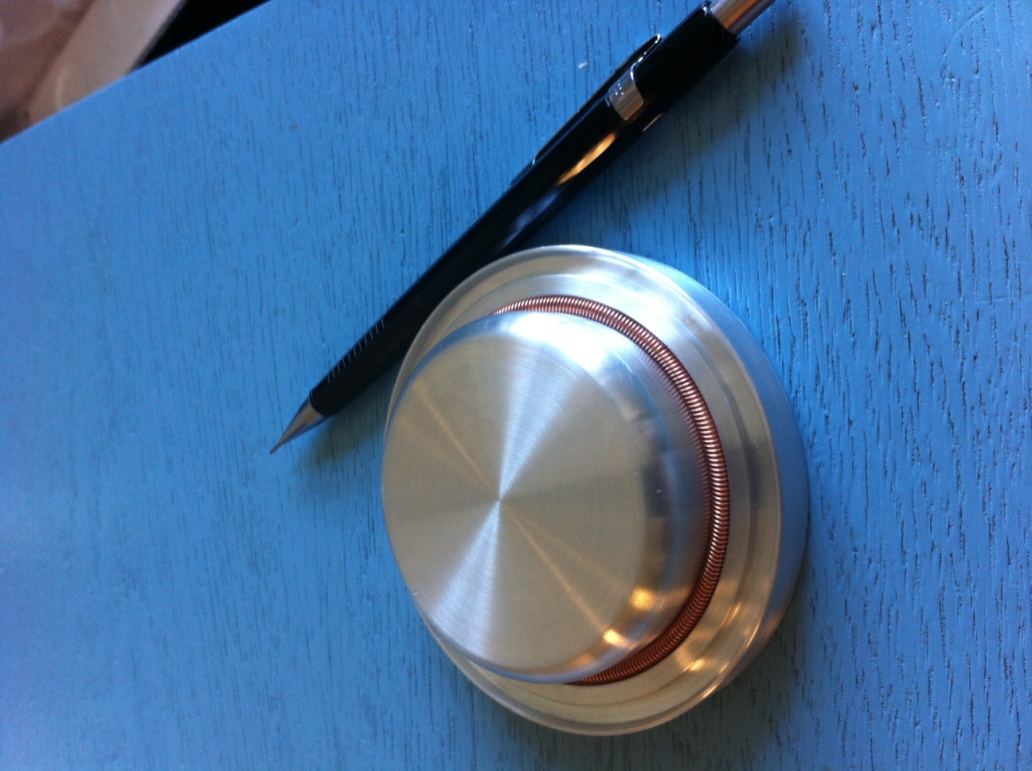 A mock tuner was fabricated to test the fit of the O-rings and canted spring. Everything fit nicely.
Another designer is being arranged to assist me with designing and drawing assembly fixtures, bead pull equipment, adjustable tuners, adjustable end caps, storage pallets and sensing loops.
8
End Cap
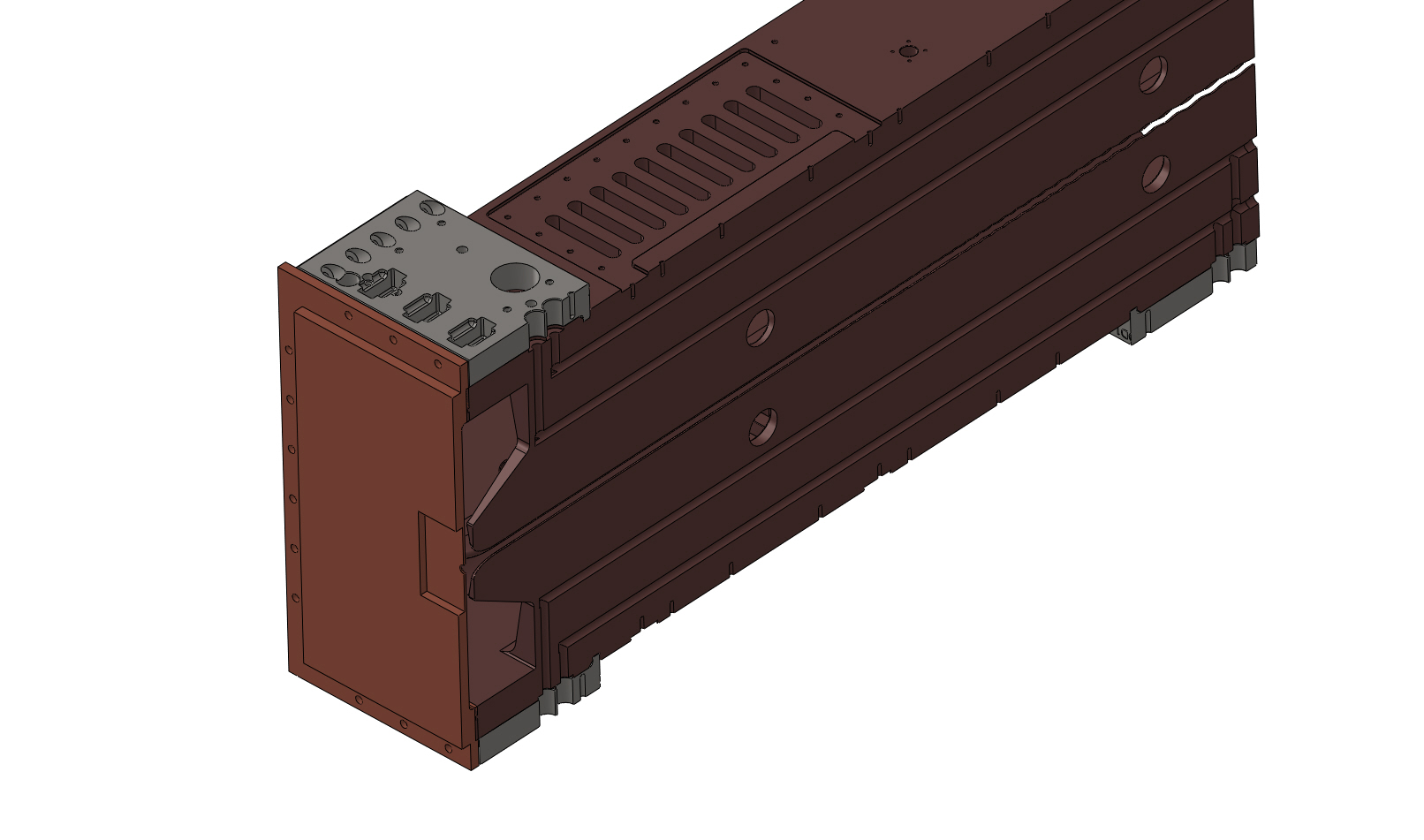 An endcap model has been made to assist Richard Andrews with designing the LEBT endcap.
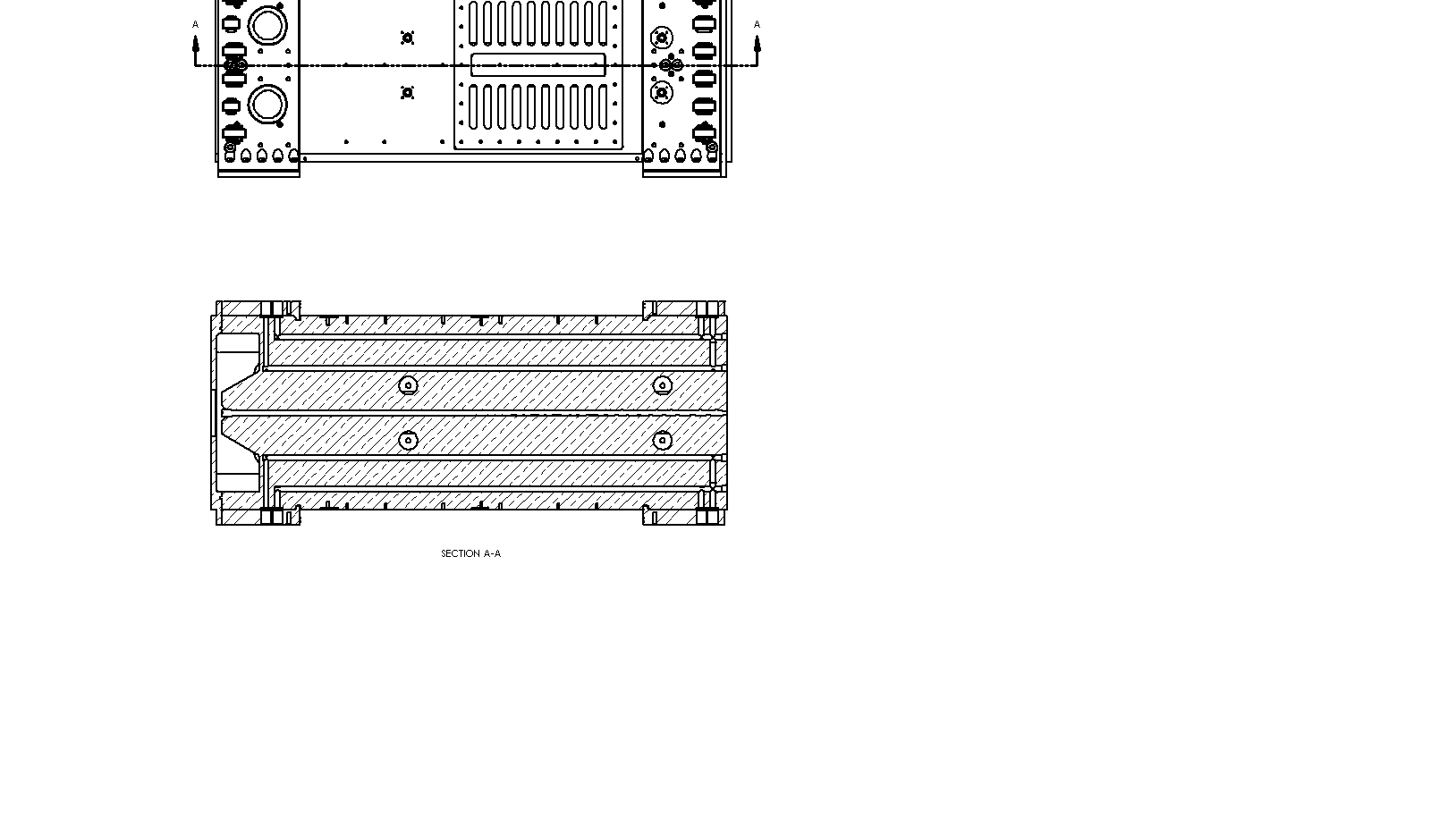 11.06mm
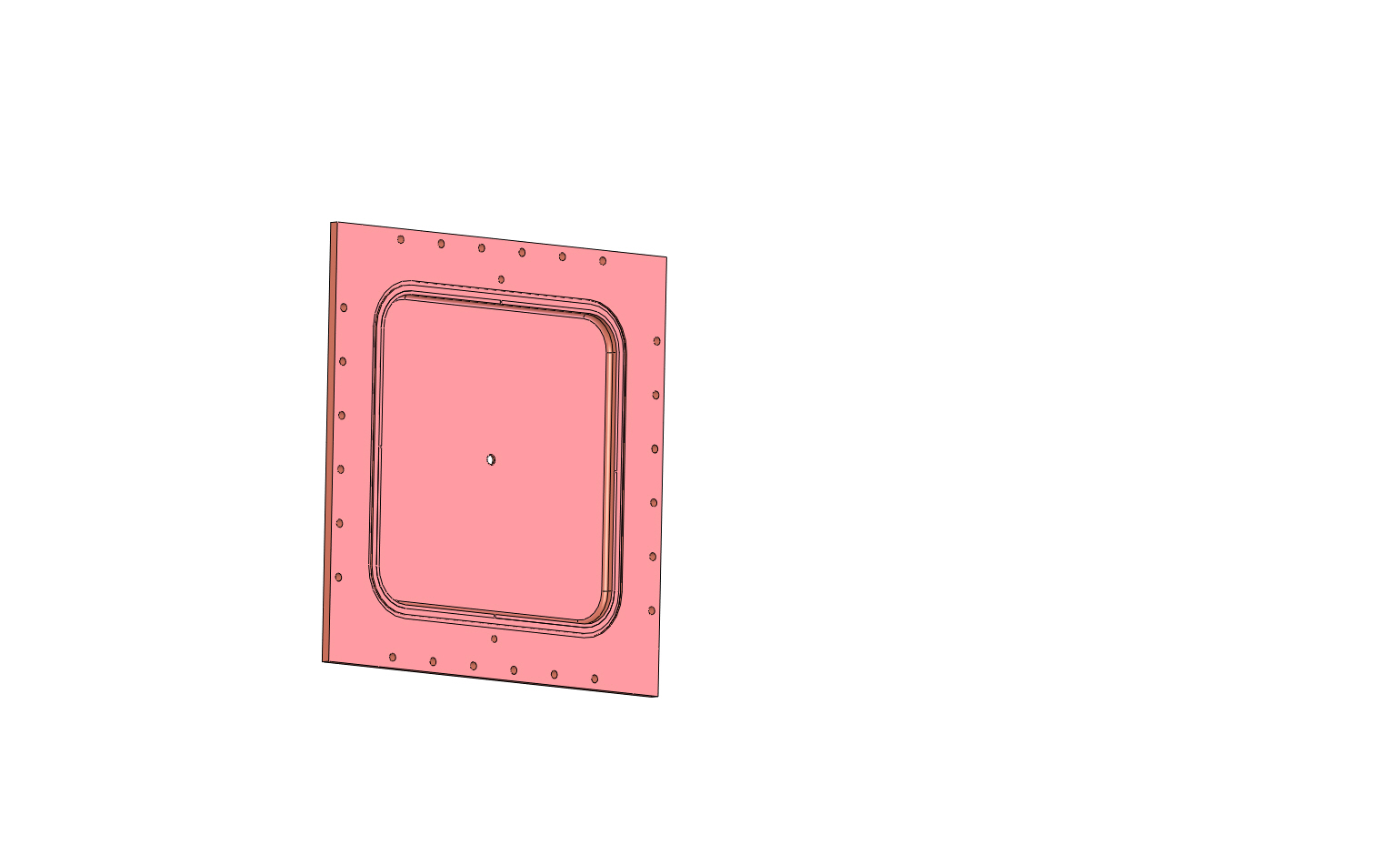 Inside view of LEBT End Cap
9
Teamcenter and NX software
Teamcenter and NX software have been installed on my LBNL computer
Teamcenter training was completed Tuesday morning at FNAL
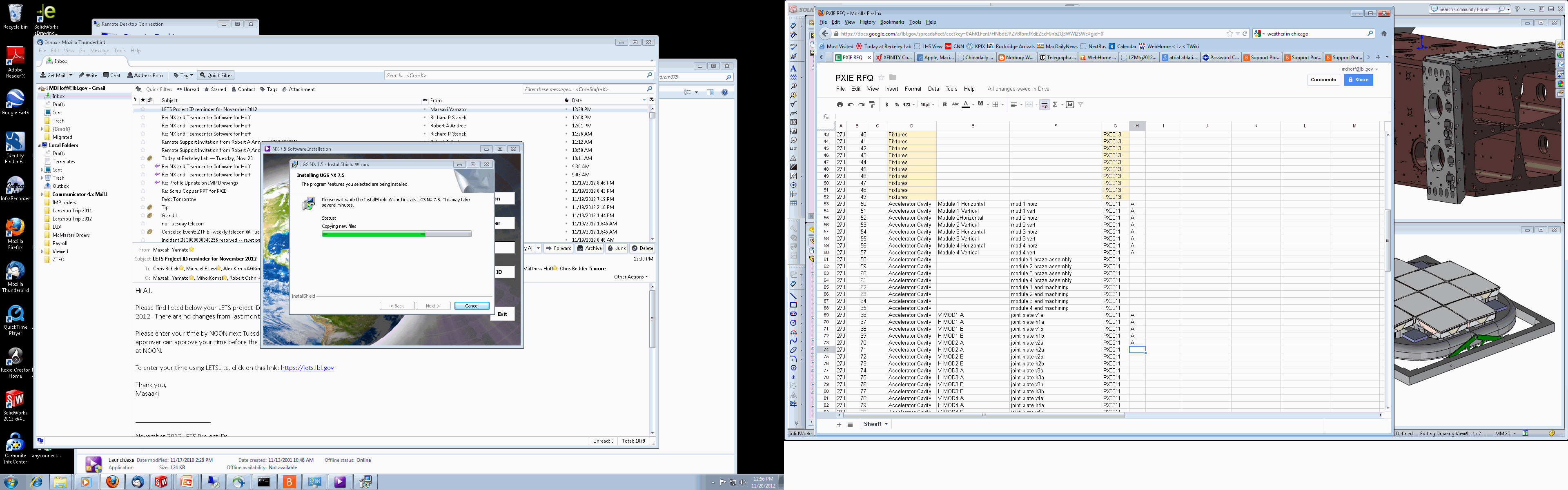 Bob Andree working remotely on my computer November 20, 2012
10
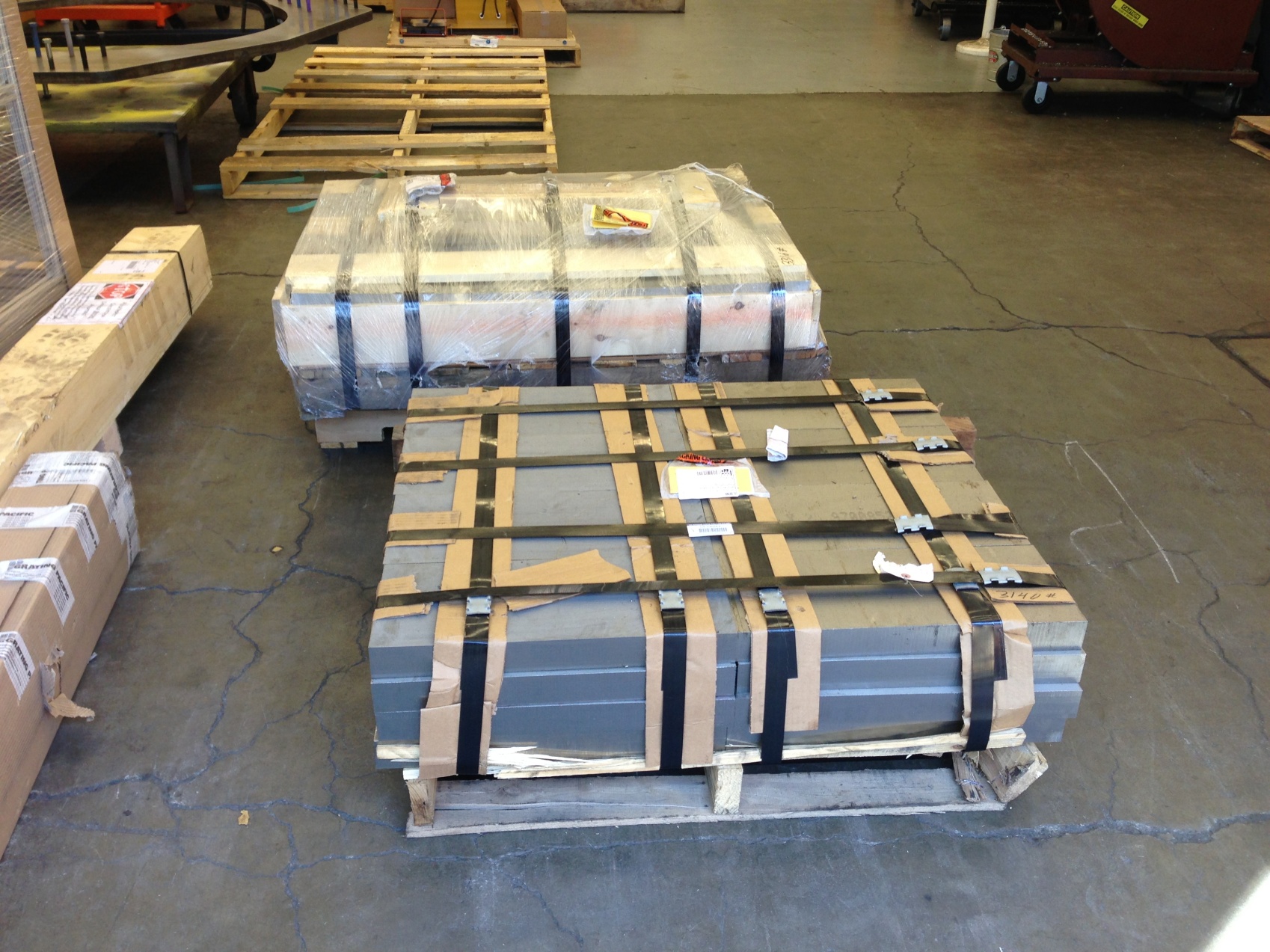 PXIE material at LBNL. One pallet of stainless for joint plates. One pallet of stainless for braze clamps.
The Giddings & Lewis 450, LBNL’s largest mill. Slow but very accurate. It will do all the finish machining and modulations.
One of LBNL’s fast machining centers for roughing out the vanes. This one is large enough to handle the 1 ton copper blocks
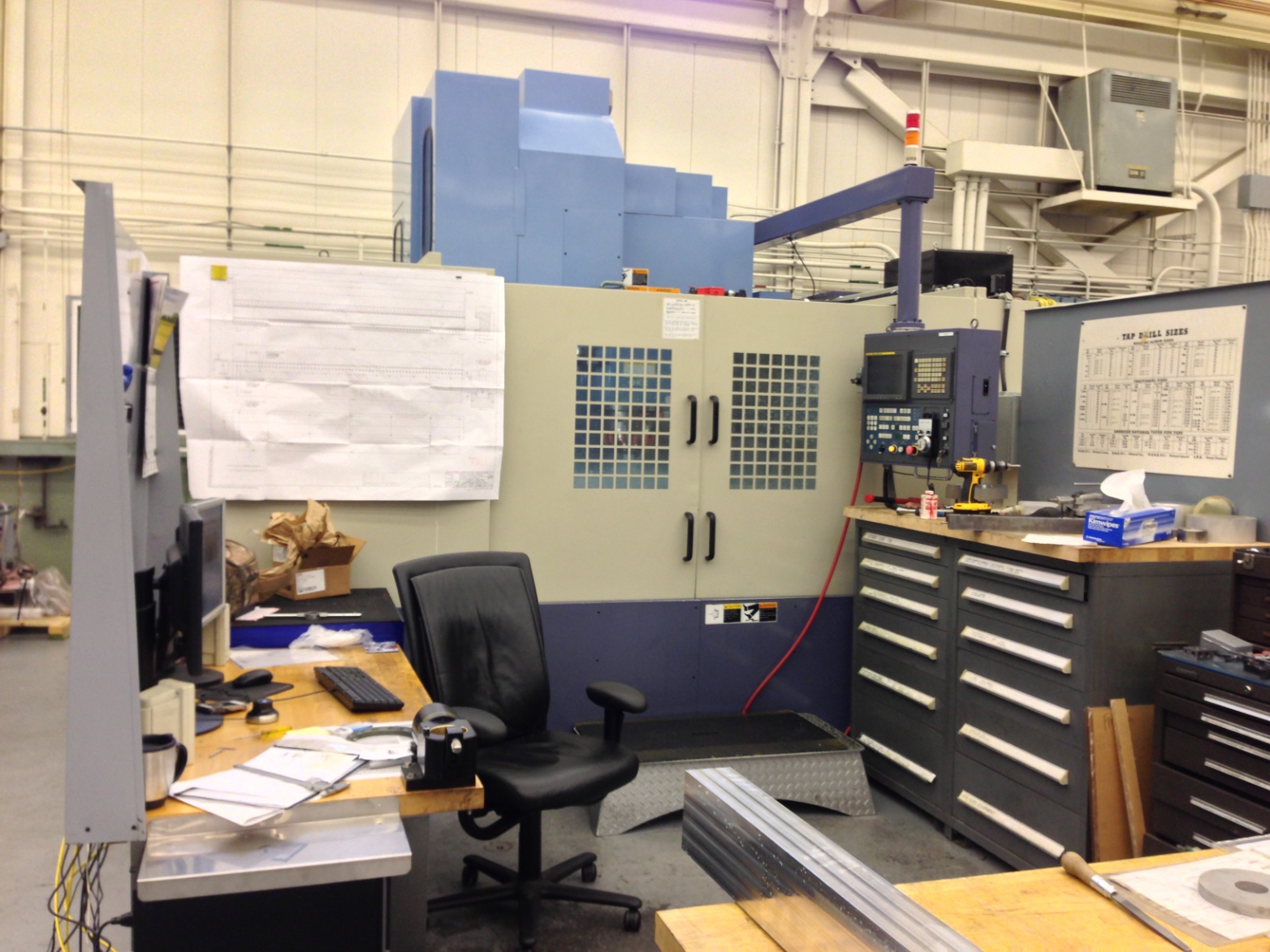 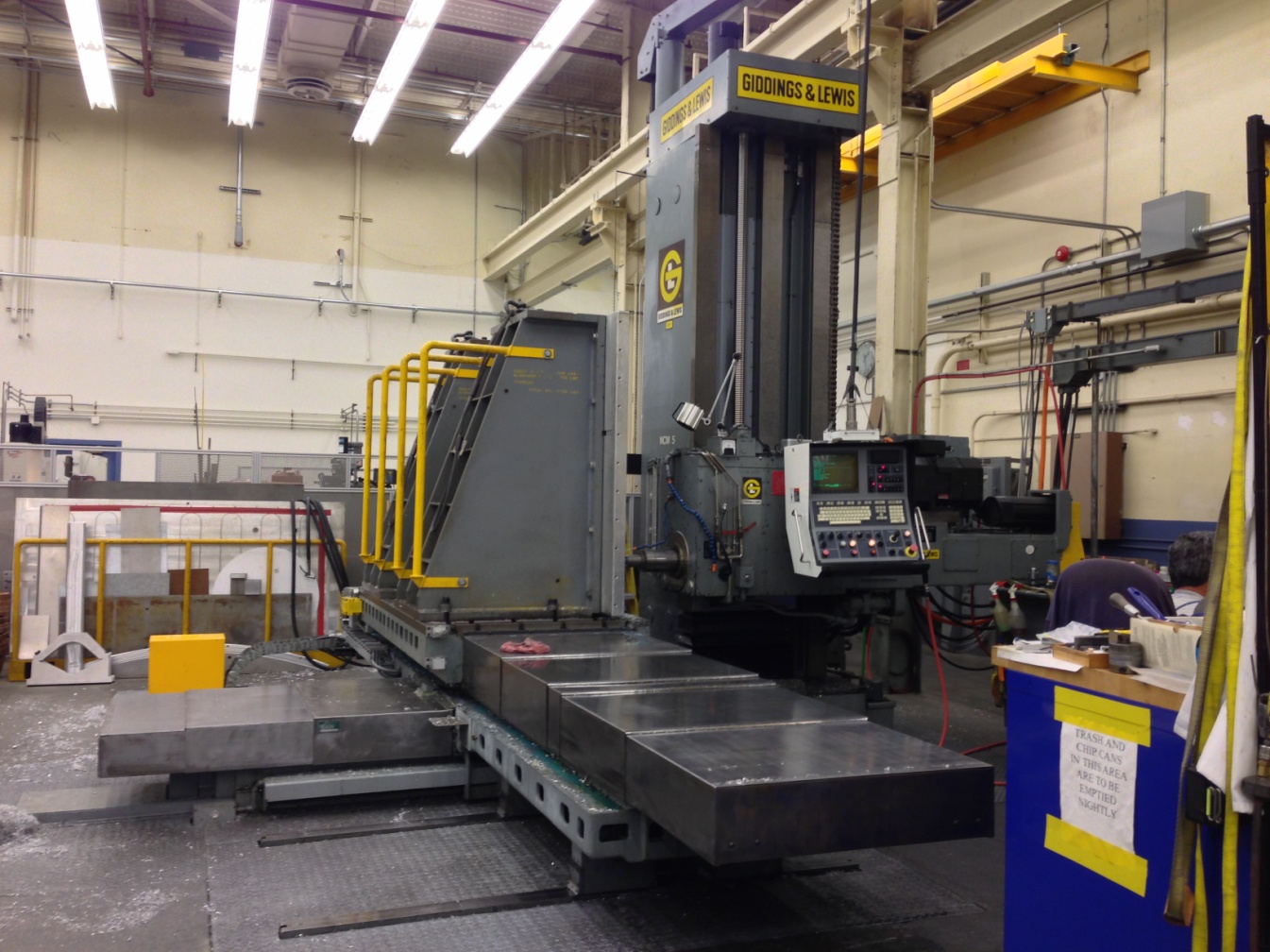 11
Spindle